I nuovi modelli pei
Decreto 182/2020
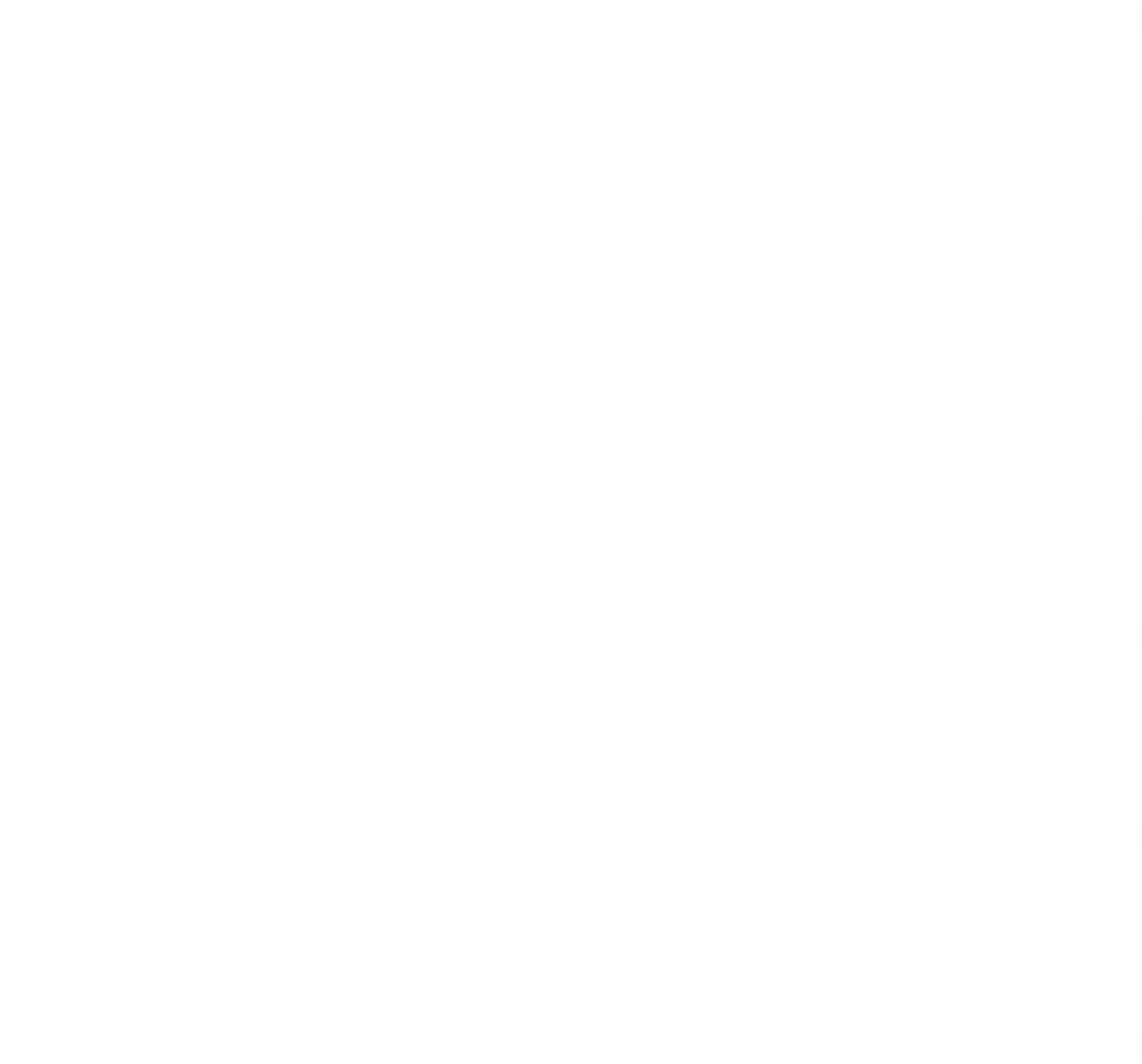 Insegnante di classe
Ruolo
dell’inse-gnante di sostegno
Sostegno
Curricolare
LEGGE n. 104 del 1992
L’insegnante di sostegno, oltre ad assumere la CON-TITOLARITÀ delle sezioni e delle classi in cui opera, partecipa alla programmazione educativa e didattica e all’elaborazione e verifica delle attività di competenza dei consigli di interclasse, dei consigli di classe e dei collegi docenti.
Ruolo
dell’inse-gnante di sostegno
T.U. 297/94

Partecipa alla PROGRAMMAZIONE EDUCATIVA E DIDATTICA, all’elaborazione e alla verifica delle attività di competenza dei consigli di classe e dei collegi dei docenti.
Ruolo
dell’inse-gnante di sostegno
Art.15 c. 10 dell’O.M. 90 del 21/5/2001

I docenti di sostegno fanno parte del Consiglio di classe e partecipano, pertanto, a pieno titolo alle OPERAZIONI DI VALUTAZIONE, con diritto di voto per tutti gli alunni della classe.
Ruolo
dell’ inse-gnante di sostegno
Presidente
5
Linee guida per l’integrazione scolastica degli alunni con disabilità, 2009
Il docente di sostegno è ASSEGNATO ALLA CLASSE per le attività di sostegno, collabora con gli insegnanti curricolari affinché L’ITER FORMATIVO DELL’ALUNNO POSSA CONTINUARE ANCHE IN SUA ASSENZA.
Ruolo
dell’ inse-gnante di sostegno
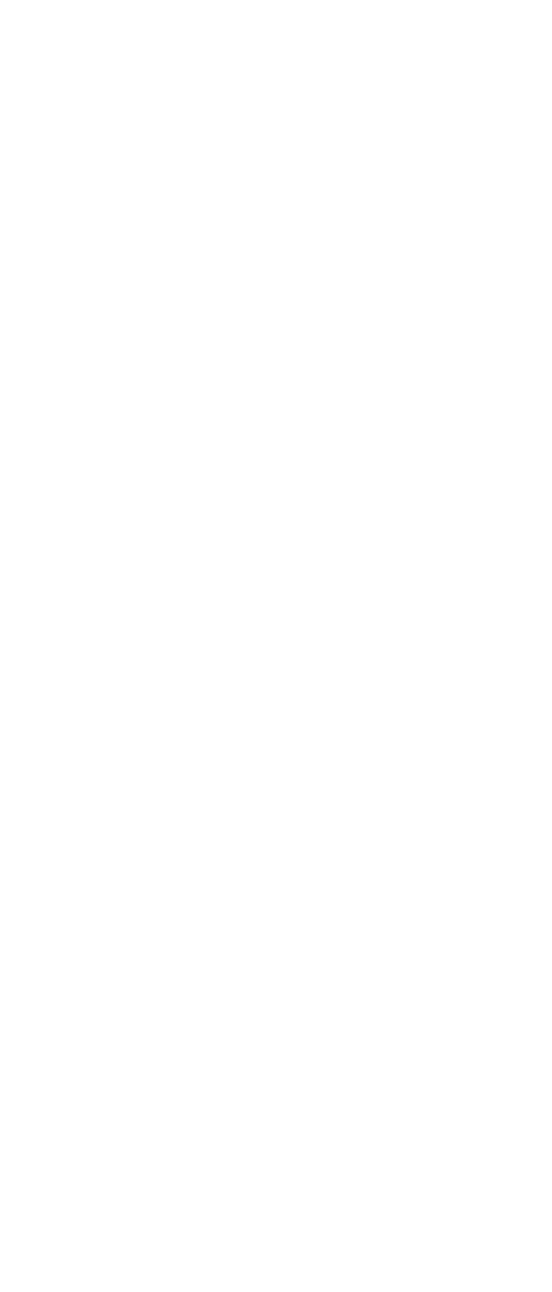 6
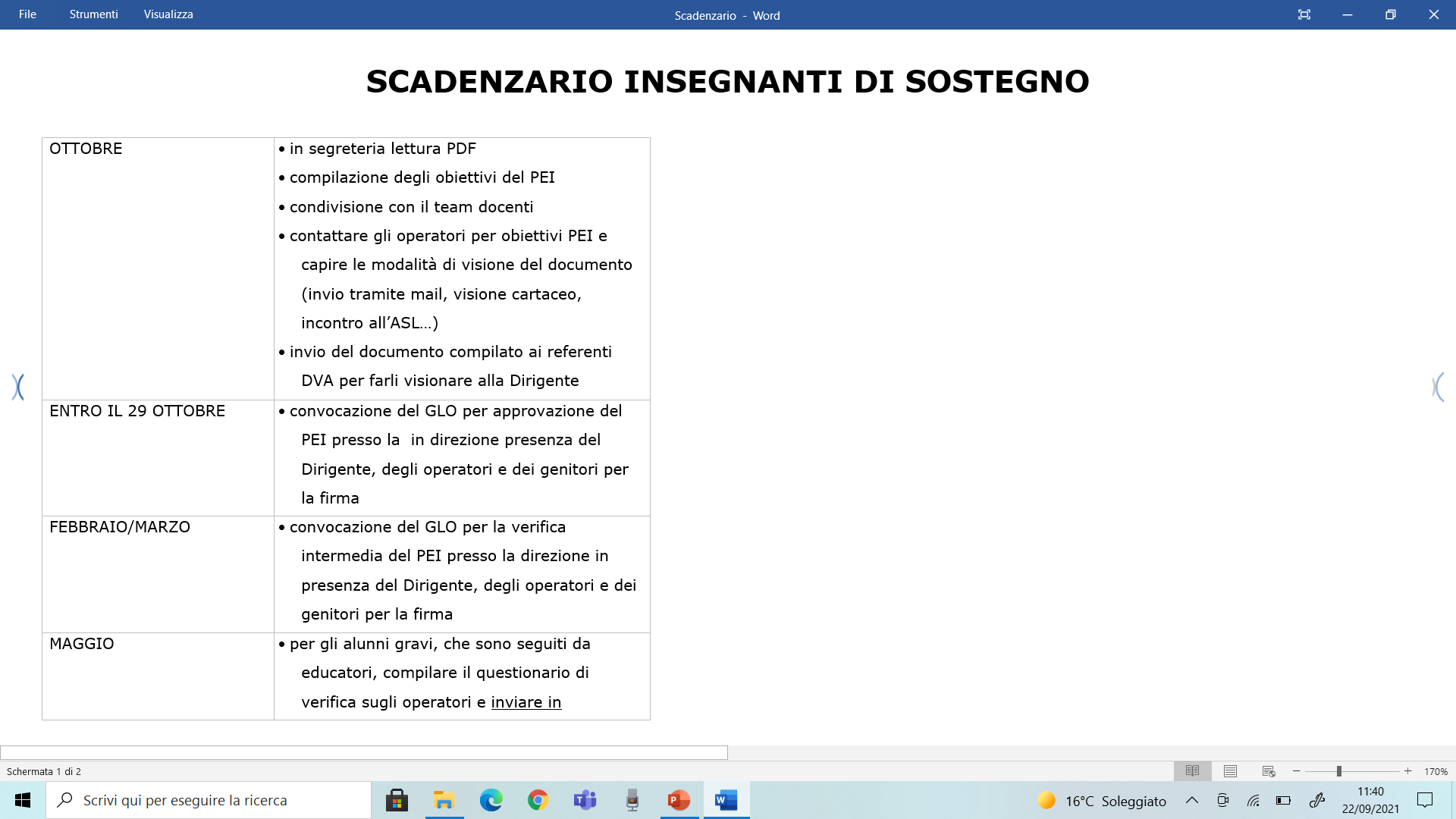 S
C
A
D
E
N
Z
A
R
I
O
7
Il DM 182/2020 presenta il nuovo modello di PEI, che sarà adottato da tutte le Istituzioni scolastiche: 
un modello nazionale, articolato in quattro versioni, dalla scuola dell’Infanzia alla secondaria di II grado.
Il nuovo PEI
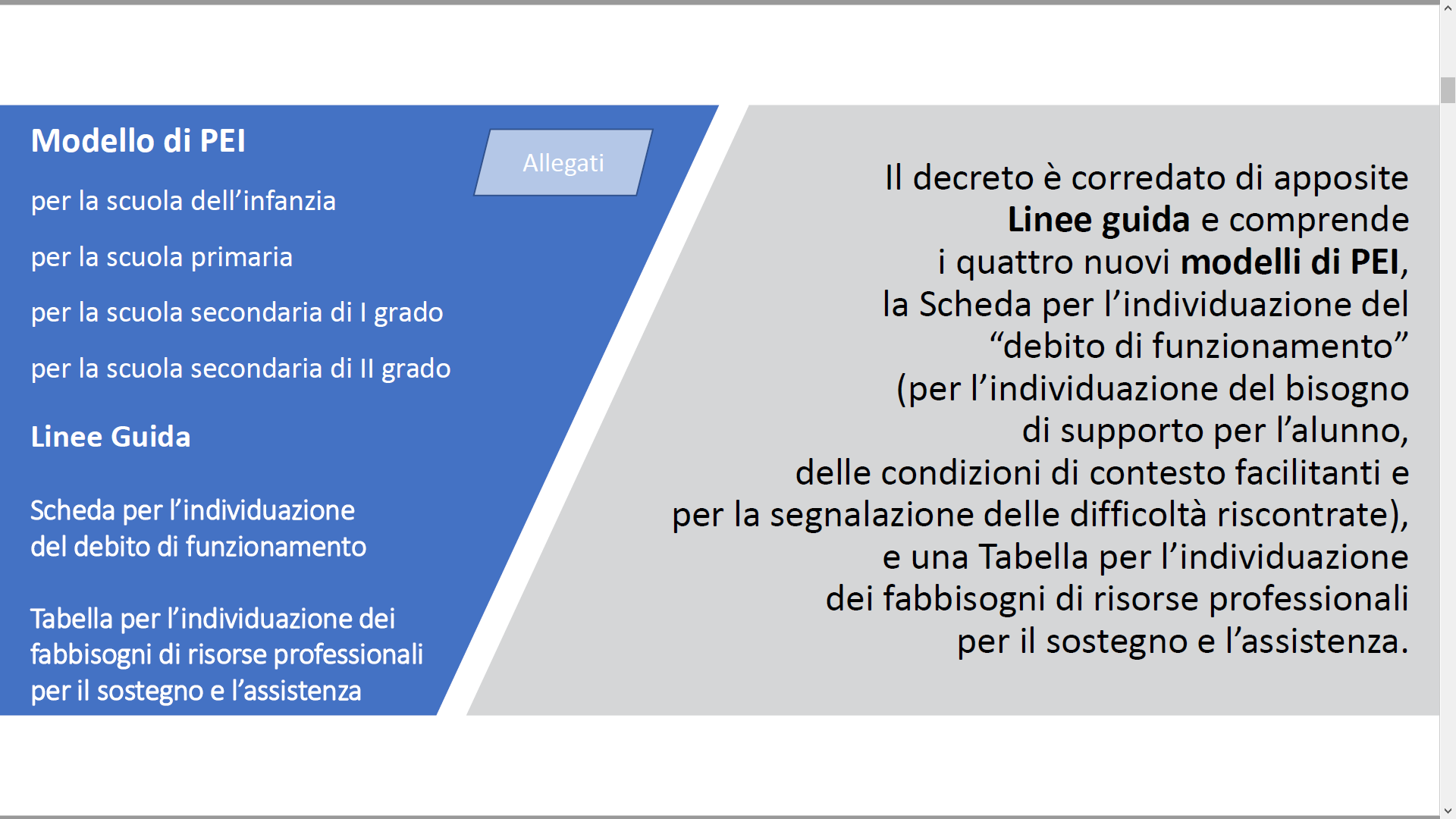 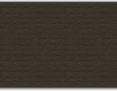 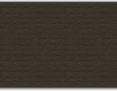 CONTOSO ALL-HANDS
9
È richiamato il principio della corresponsabilità educativa che comporta, ai fini dell’inclusione, una duplice prospettiva: da un lato, l’alunno con disabilità è preso in carico dall’intero team/consiglio di classe; dall’altro, il docente di sostegno è una risorsa per l’intero ambiente di apprendimento.
IN EVIDENZA 20XX
Il nuovo PEI
Grandi momenti
Crescita delle vendite del 4,5%
Flusso di cassa netto di $13,2 ml
Riduzione delle emissioni di GHG
10
Il PEI si costruisce secondo l’approccio bio-psico-sociale, per andare oltre l’idea di disabilità come malattia e individuare le abilità residue in una logica di funzionamento, come sintesi del rapporto tra l’individuo e l’ambiente, per utilizzare i facilitatori e superare le barriere.
Il nuovo PEI
11
Nella progettazione educativo-didattica si pone particolare riguardo all’indicazione dei facilitatori e delle barriere, secondo la prospettiva bio-psico-sociale alla base della classificazione ICF dell’OMS. 
Osservazione del contesto scolastico.
Ambiente di apprendimento inclusivo
Nel PEI sono individuati obiettivi educativi e didattici, strumenti, strategie e modalità per realizzare un ambiente di apprendimento inclusivo nelle dimensioni della relazione, della socializzazione, della comunicazione, dell'interazione, dell'orientamento e delle autonomie anche sulla base degli interventi di corresponsabilità educativa.
Obiettivi Educativi e Didattici nel PEI
13
Per ciascuna delle dimensioni sono da individuare: 
obiettivi ed esiti attesi;
interventi didattici e metodologici, articolati in: attività; strategie e strumenti.
Nelle “dimensioni” sono aggregati, in un’ottica di sintesi e di coerenza, i precedenti “ambiti” o “assi” già utilizzati per la redazione del PEI.
Progettare gli Interventi di Sostegno Didattico
14
DIMENSIONE della RELAZIONE, dell’INTERAZIONE e della SOCIALIZZAZIONE

DIMENSIONE della COMUNICAZIONE e del LINGUAGGIO

DIMENSIONE dell’AUTONOMIA e dell’ORIENTAMENTO

DIMENSIONE COGNITIVA, NEUROPSICOLOGICA e dell’APPRENDIMENTO
le dimensioni riguardano le attività della persona, in relazione allo sviluppo degli apprendimenti
15
Dimensione della relazione, della interazione e della socializzazione (CAP. 7 nel «vecchio» modello ICF), per la quale si fa riferimento alla sfera affettivo relazionale, considerando l’area del sé, il rapporto con gli altri, la motivazione verso la relazione consapevole, anche con il gruppo dei pari, le interazioni con gli adulti di riferimento nel contesto scolastico, la motivazione all’apprendimento.
DIMENSIONE DELLA RELAZIONE
DELL’INTERAZIONE
E DELLA SOCIALIZ-
ZAZIONE
16
Dimensione della comunicazione e del linguaggio (CAP. 3 nel modello ICF)per la quale si fa riferimento alla competenza linguistica, intesa come comprensione del linguaggio orale, alla produzione verbale e al relativo uso comunicativo del linguaggio verbale o di linguaggi alternativi o integrativi; si considera anche la dimensione comunicazionale, intesa come modalità di interazione, presenza e tipologia di contenuti prevalenti, utilizzo di mezzi privilegiati.
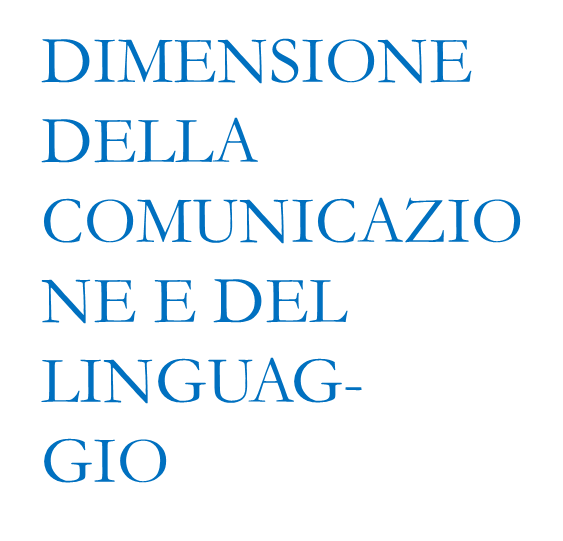 17
Dimensione dell’autonomia e dell’orientamento (CAP. 4 e 5 nel modello ICF) per la quale si fa riferimento all’autonomia della persona e all’autonomia sociale, alle dimensioni motorio-prassica (motricità globale, motricità fine, prassie semplici e complesse) e sensoriale (funzionalità visiva, uditiva, tattile).
DIMENSIONE DELL’AUTONOMIA E DELL’ORIENTAMENTO
Dimensione cognitiva, neuropsicologica e dell’apprendimento (CAP. 1, 2 e 8 nel modello ICF), per la quale si fa riferimento alle capacità mnesiche, intellettive e all’organizzazione spazio-temporale; al livello di sviluppo raggiunto in ordine alle strategie utilizzate per la risoluzione di compiti propri per la fascia d’età, agli stili cognitivi, alla capacità di integrare competenze diverse per la risoluzione di compiti, alle competenze di lettura, scrittura, calcolo, decodifica di testi o messaggi.
DIMENSIONE COGNITIVA, NEUROPSICOLOGICA E DELL’APPRENDIMENTO
19
Il PEI è soggetto a verifiche periodiche in corso d’anno al fine di accertare il raggiungimento degli obiettivi e apportare eventuali modifiche ed integrazioni. Si tratta di uno strumento e, come tale, al di là dei momenti previsti dalla normativa, può variare per accompagnare i processi di inclusione.
Al termine dell'anno scolastico, è prevista la Verifica conclusiva degli esiti rispetto all'efficacia degli interventi descritti.
VERIFICA DEL 
PEI
20
Composizione del GLO: 
team dei Docenti contitolari o Consiglio di Classe - presieduto dal Dirigente Scolastico o da un suo delegato. I docenti di sostegno, in quanto contitolari, fanno parte del Consiglio di classe o del team dei docenti. 
genitori dell'alunno con disabilità o chi ne esercita la responsabilità genitoriale; 
figure professionali specifiche interne ed esterne alla scuola; 
rappresentanti dell'Unità di Valutazione Multidisciplinare (UVM) dell'Azienda Sanitaria Locale (ASL) di residenza dell'alunno con disabilità.
GLO
CONTOSO ALL-HANDS
21
Si coordinano con altre figure interne ed esterne. 
Valutano attentamente i documenti agli atti. 
Procedono all’osservazione sistematica al fine di individuare i punti di forza sui quali costruire gli interventi educativi e didattici.
Compilano il PEI, che è strumento di progettazione educativa e didattica e ha durata annuale, con riferimento agli obiettivi educativi e didattici, agli strumenti e strategie da adottare.
Procedono alla verifica periodica e finale del PEI.
I DOCENTI DEL GLO
Esplicitano: 
le modalità di sostegno didattico; 
le modalità di verifica; 
gli interventi di inclusione svolti dal personale docente nell'ambito della classe e in progetti specifici; 
la valutazione in relazione alla programmazione individualizzata.

CORRESPONSABILITÀ EDUCATIVA
I DOCENTI DEL GLO
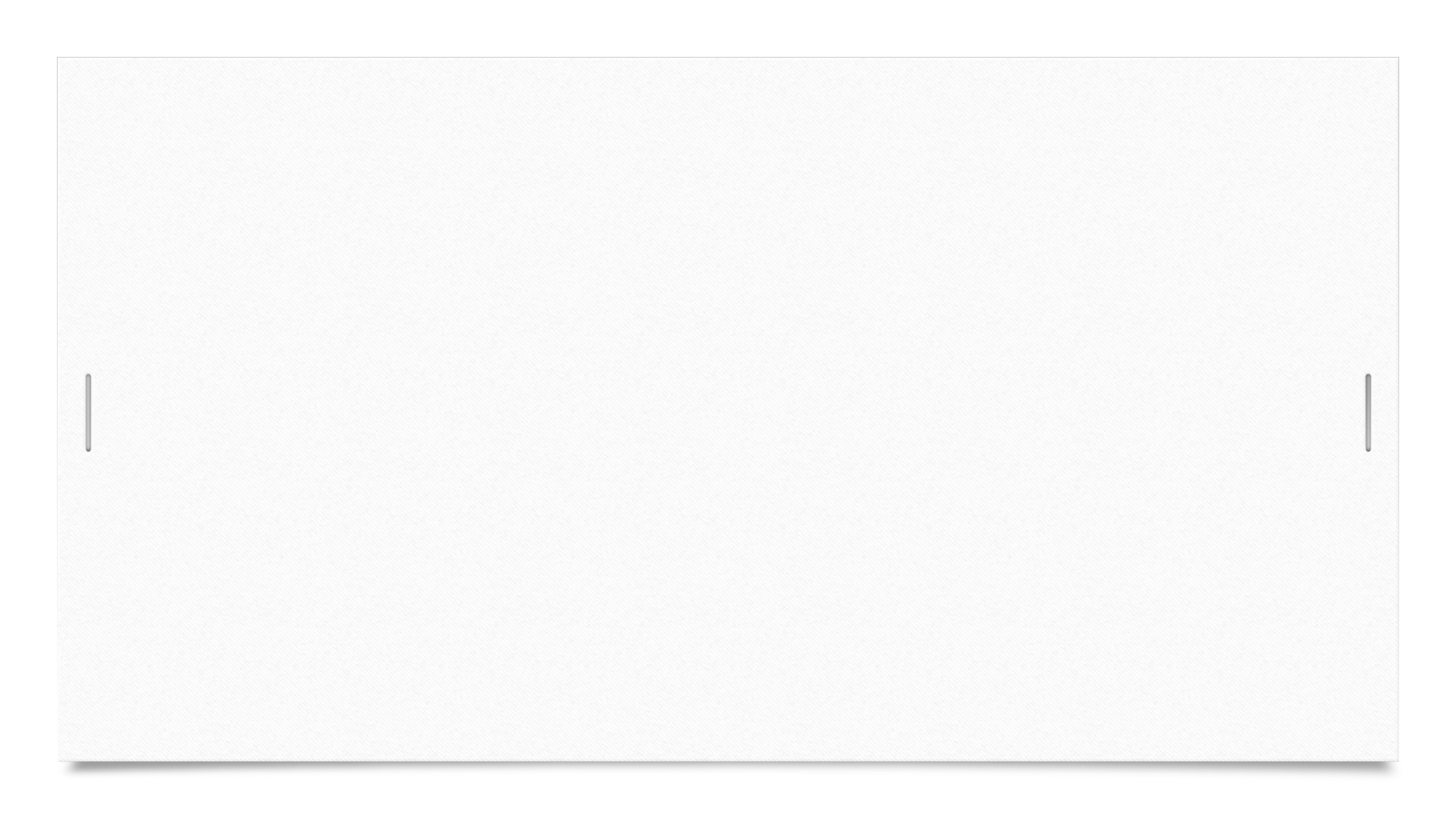 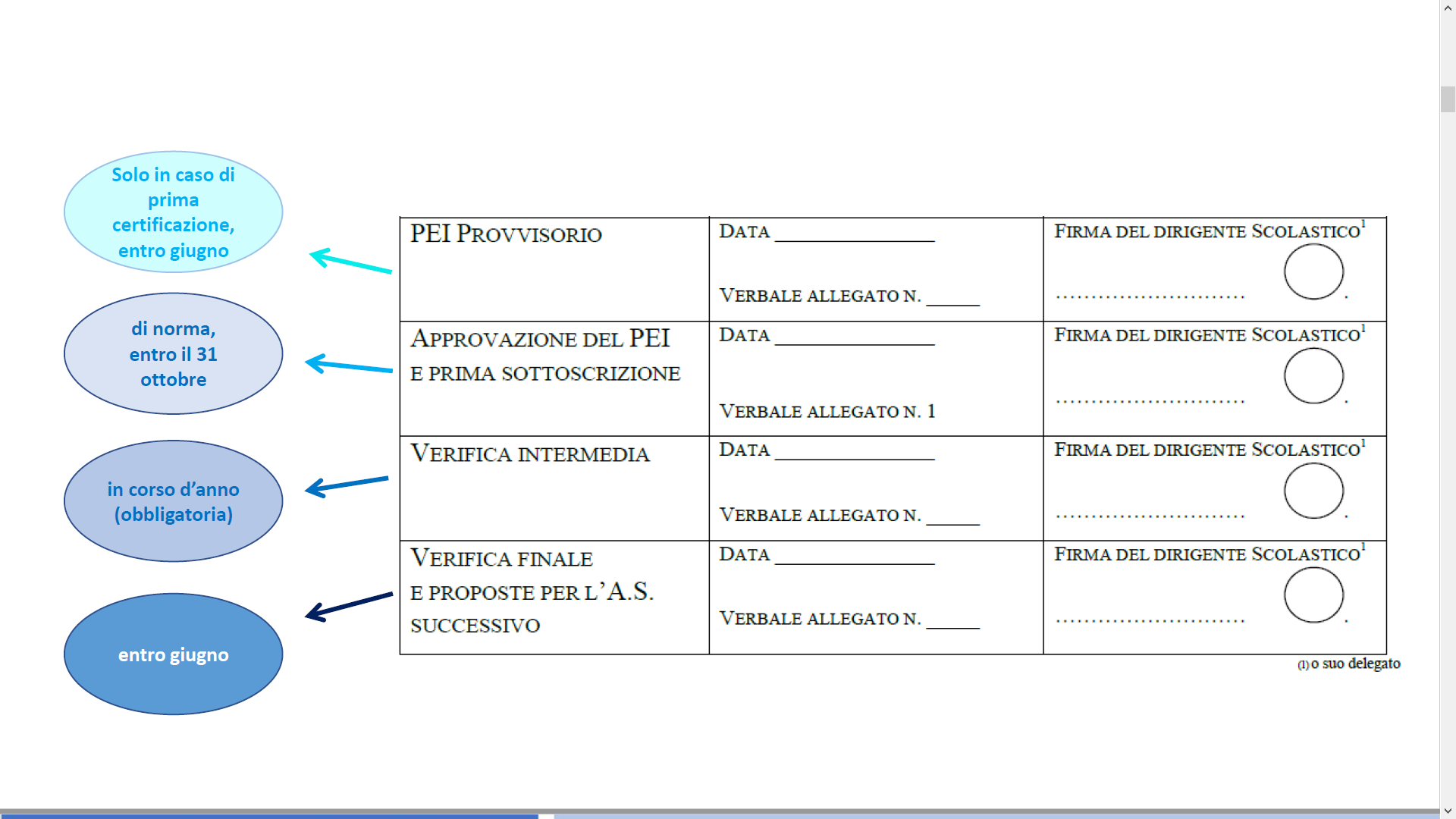 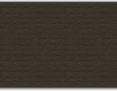 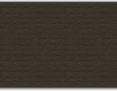 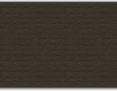 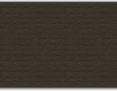 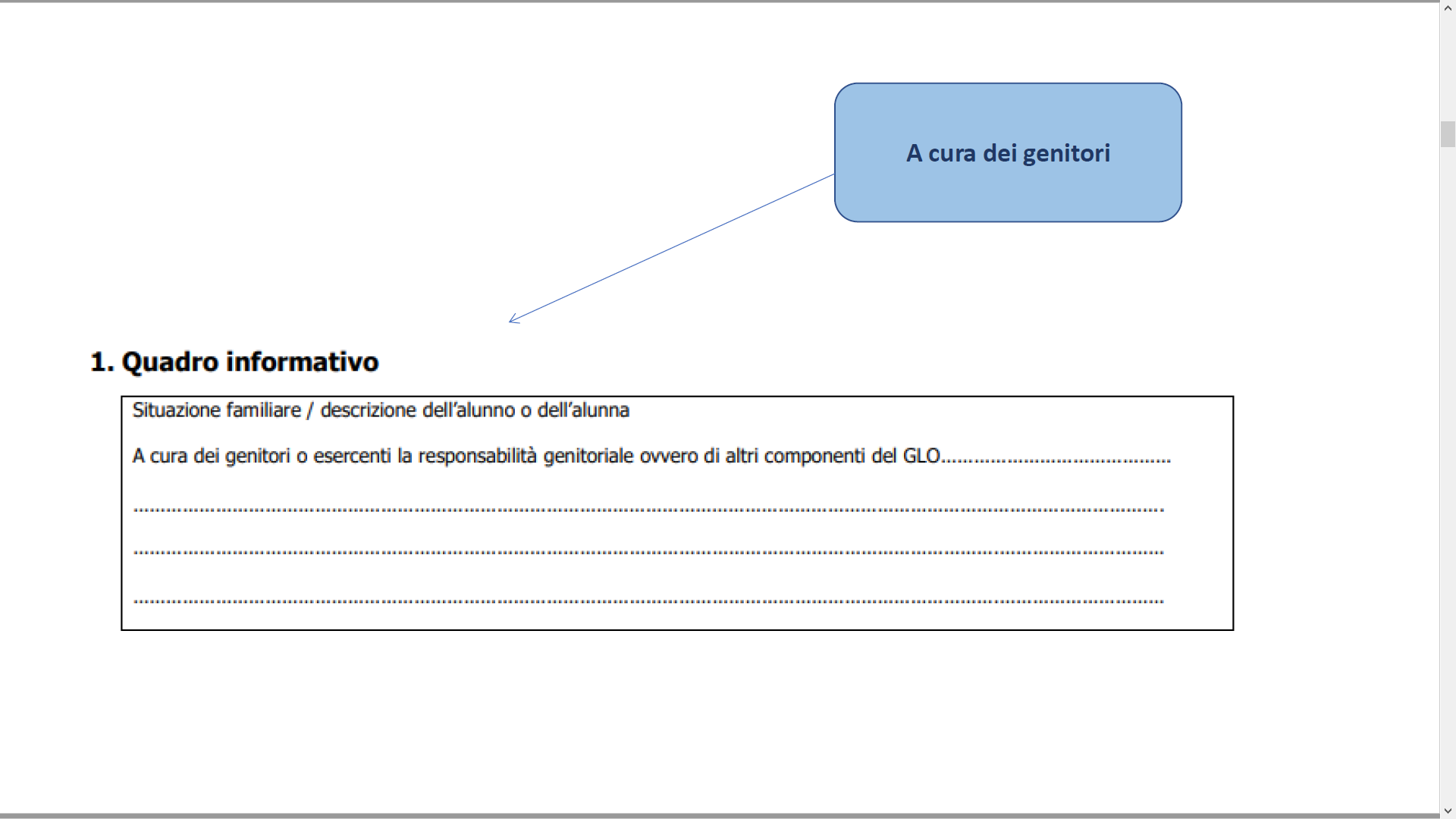 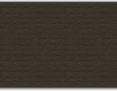 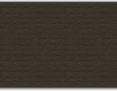 CONTOSO ALL-HANDS
25
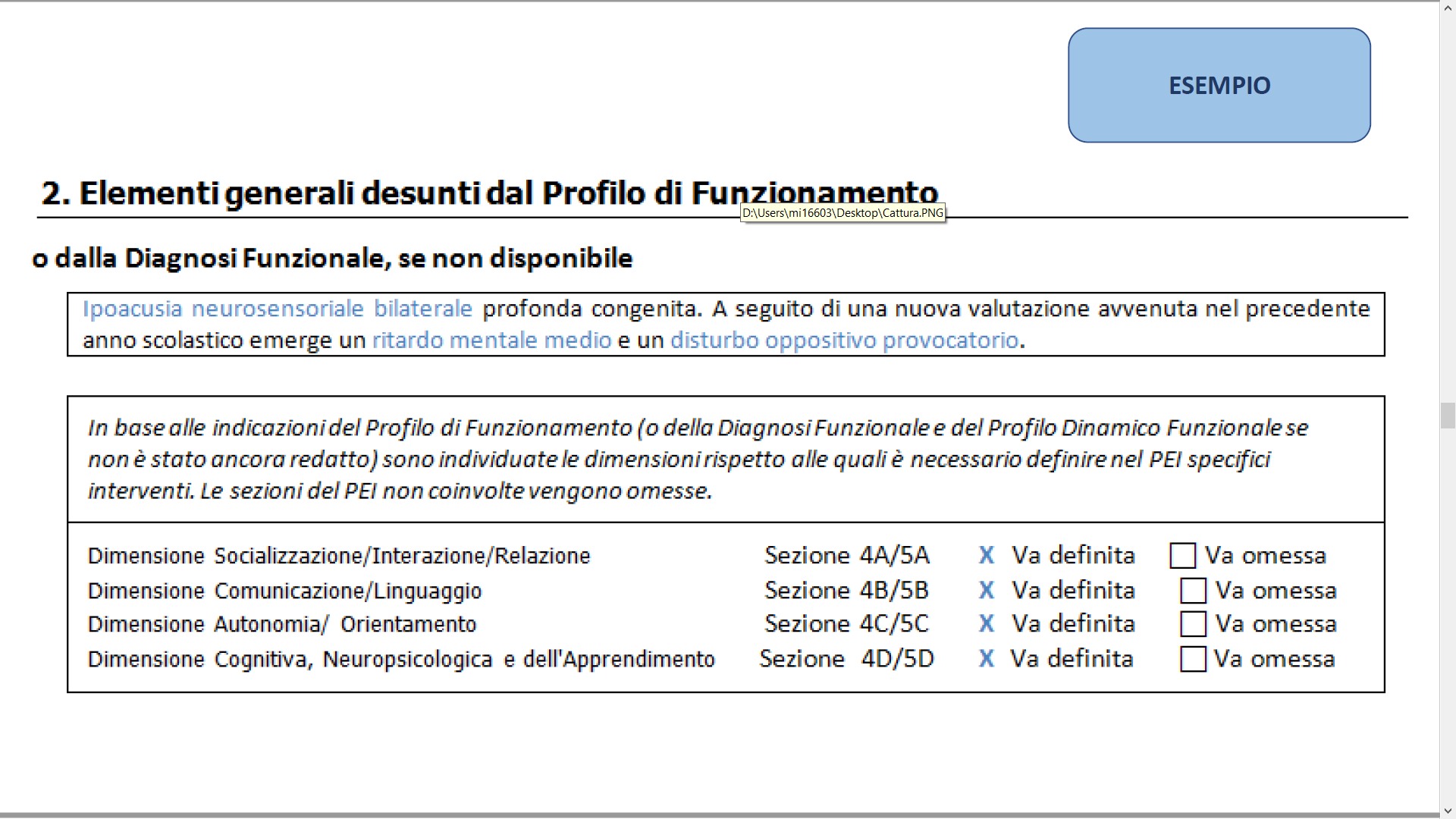 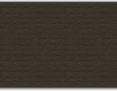 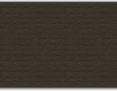 CONTOSO ALL-HANDS
26
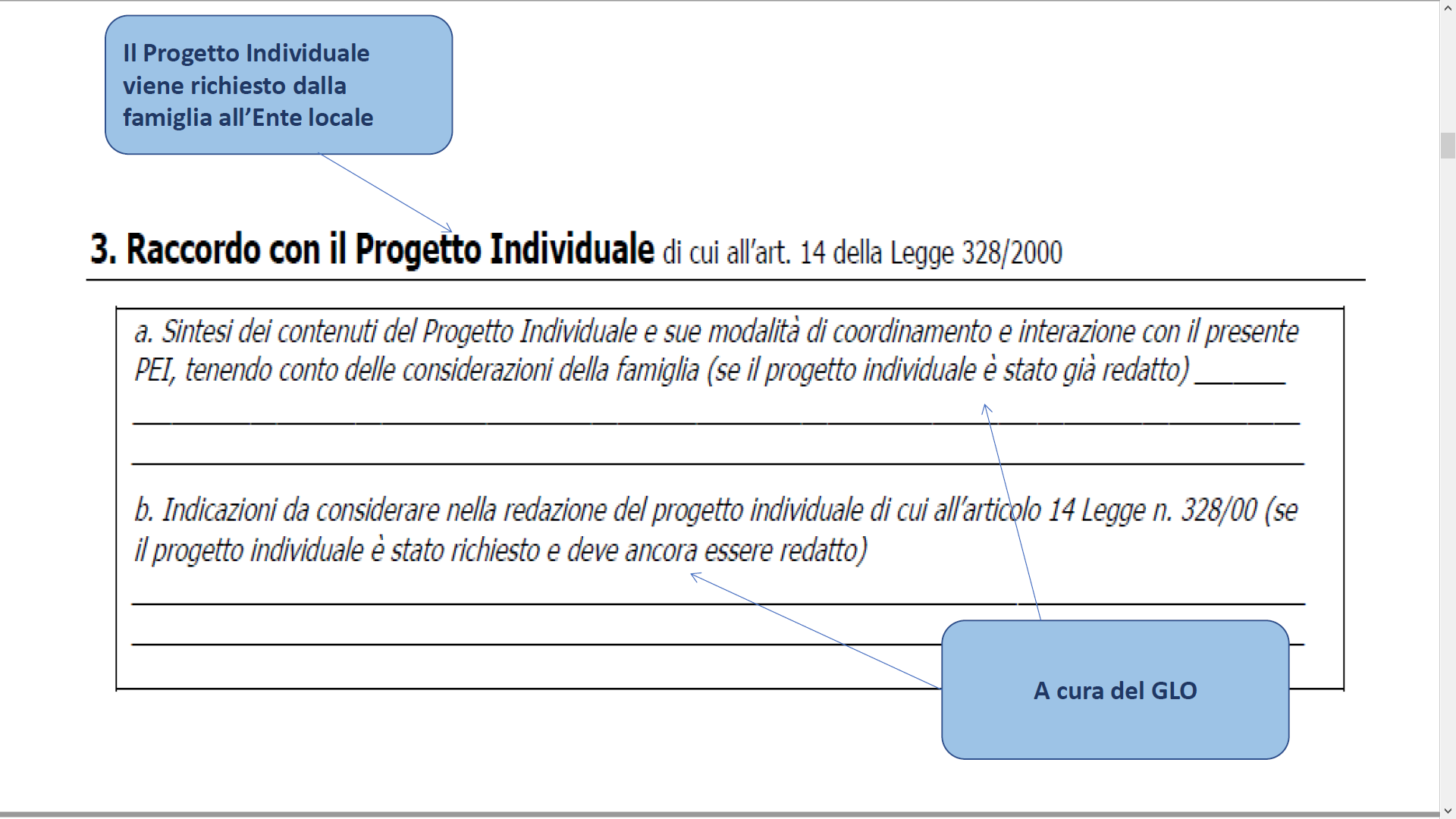 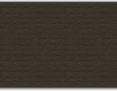 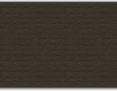 CONTOSO ALL-HANDS
27
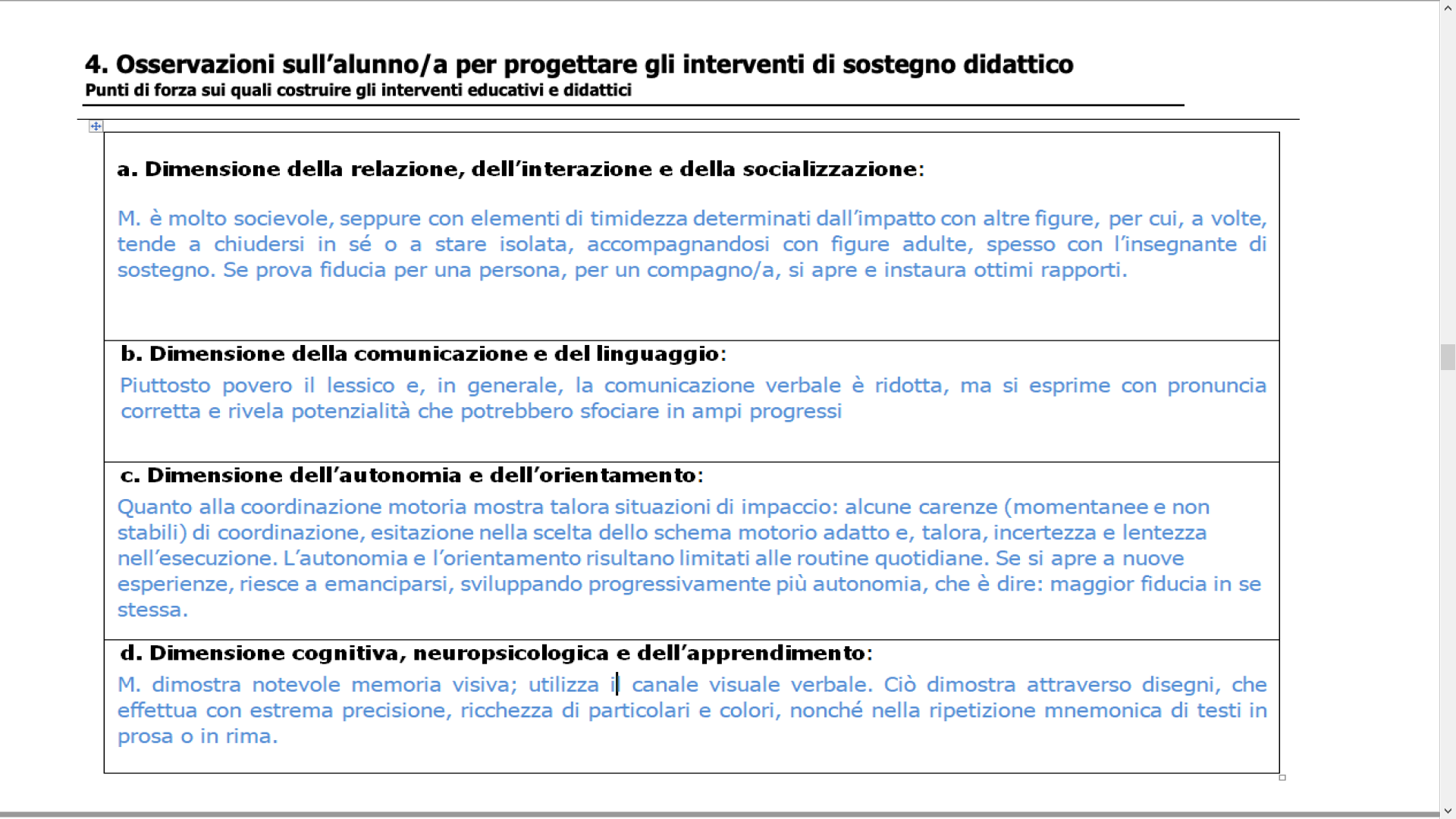 28
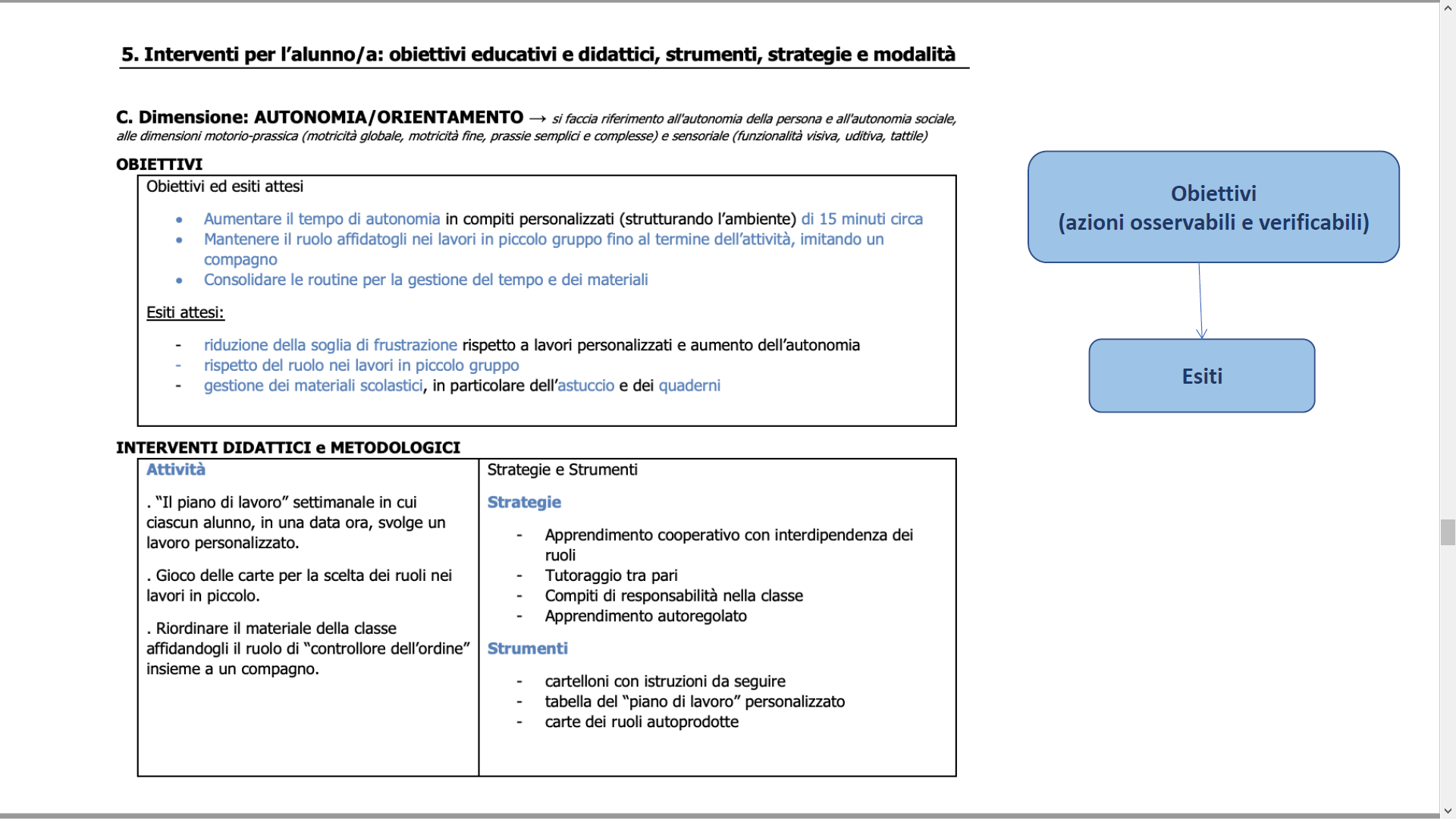 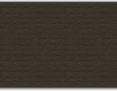 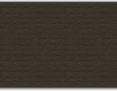 CONTOSO ALL-HANDS
29
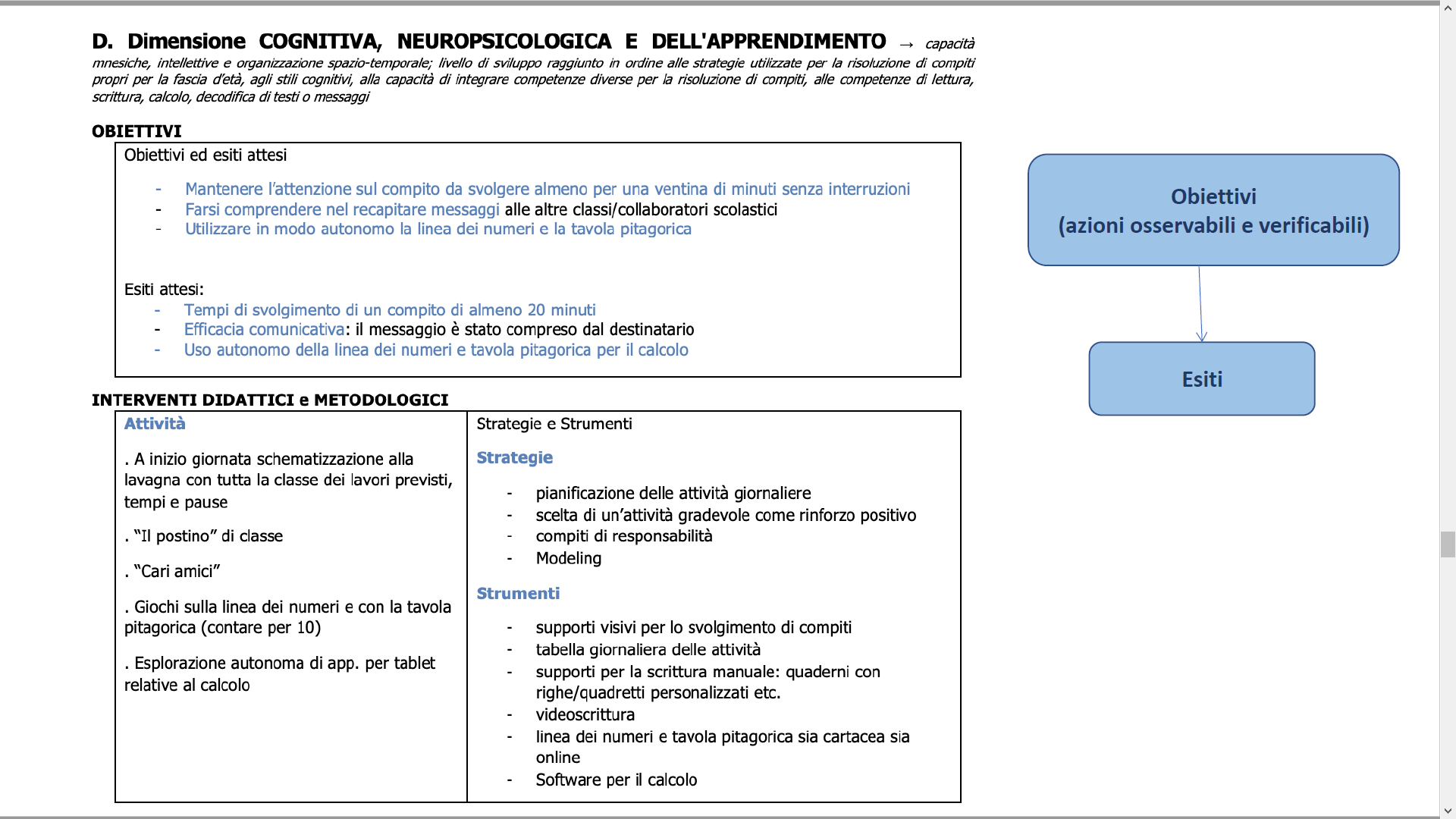 30
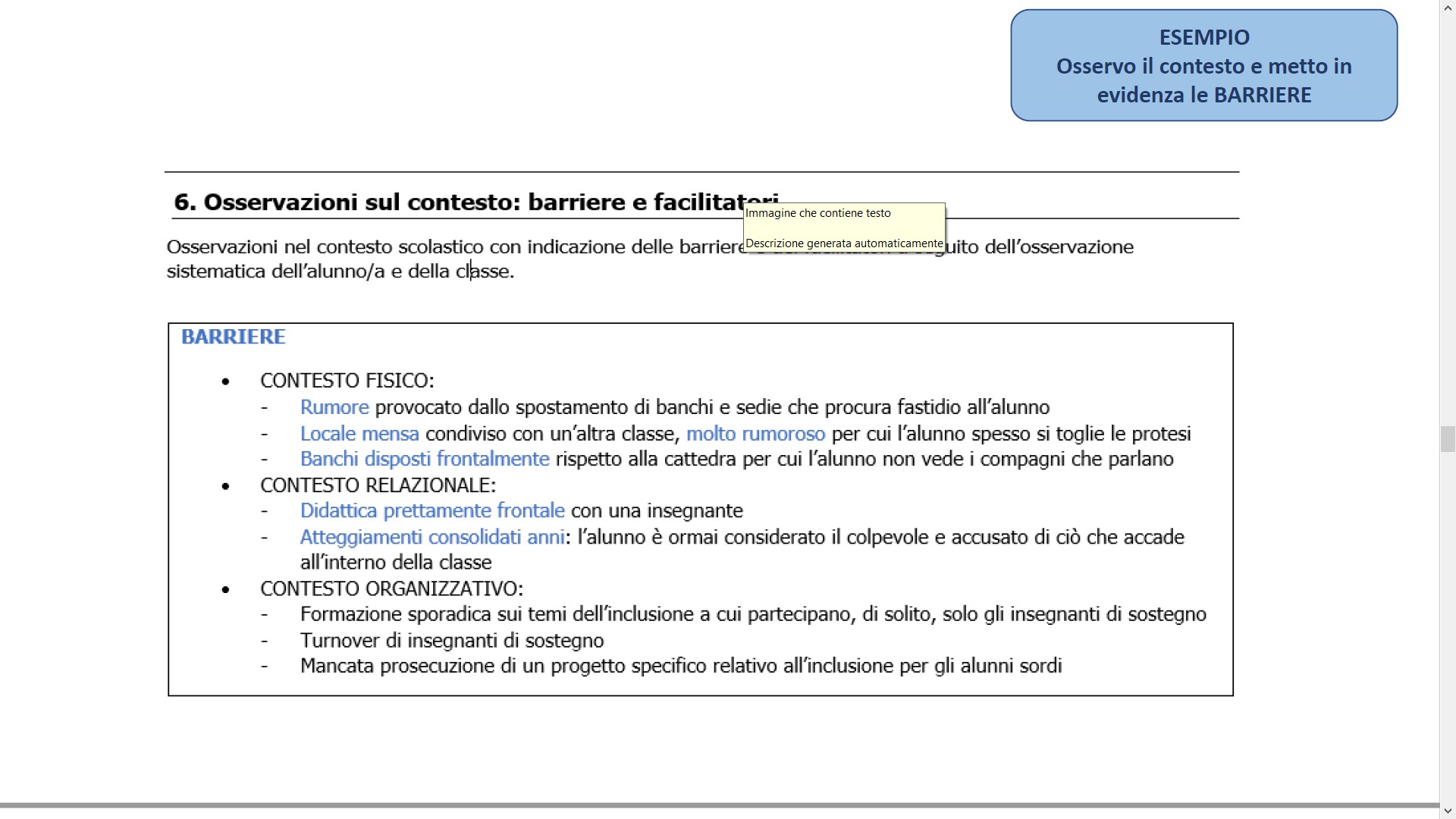 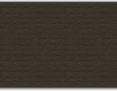 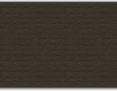 CONTOSO ALL-HANDS
31
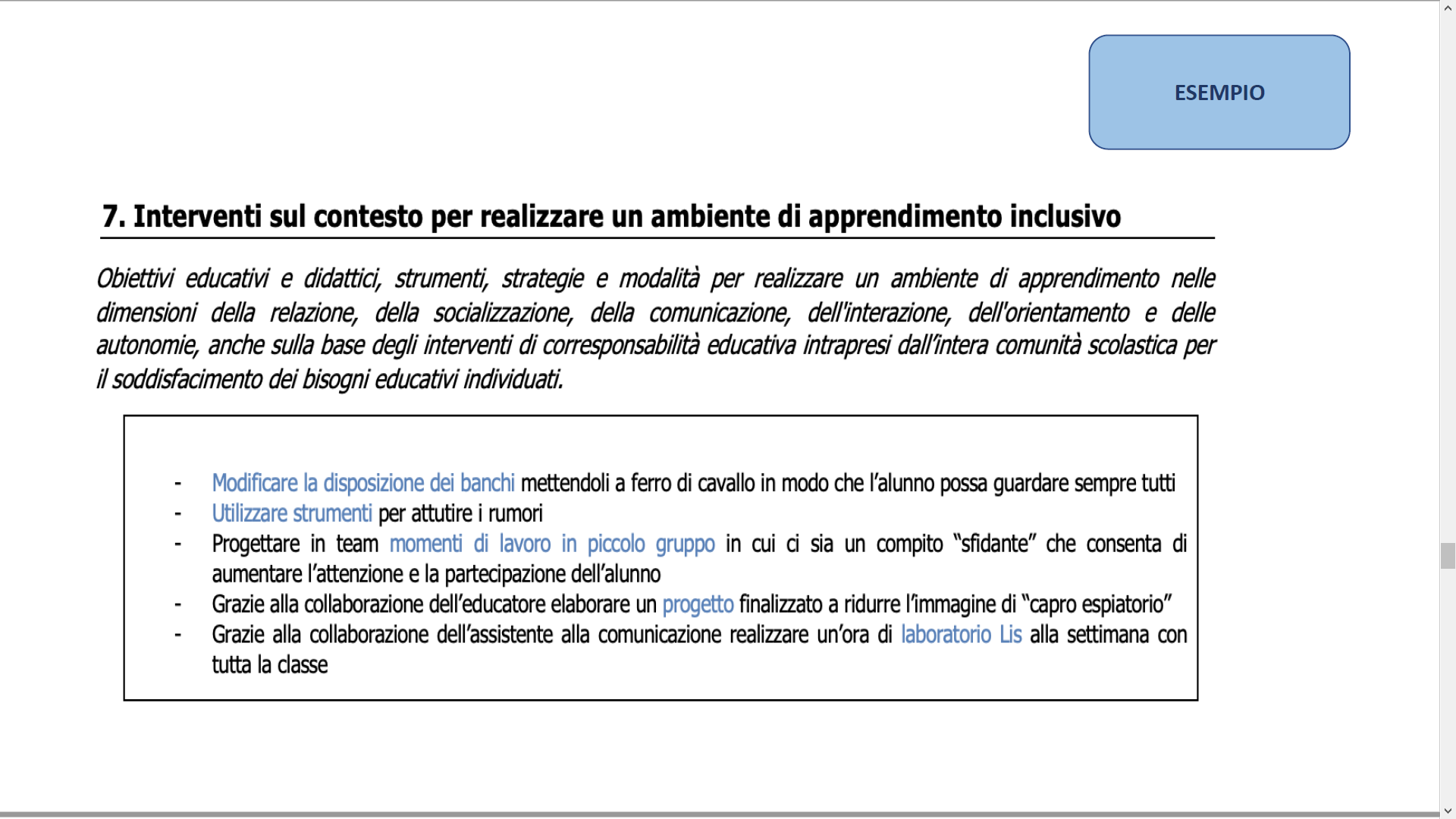 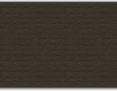 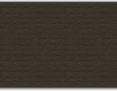 CONTOSO ALL-HANDS
32
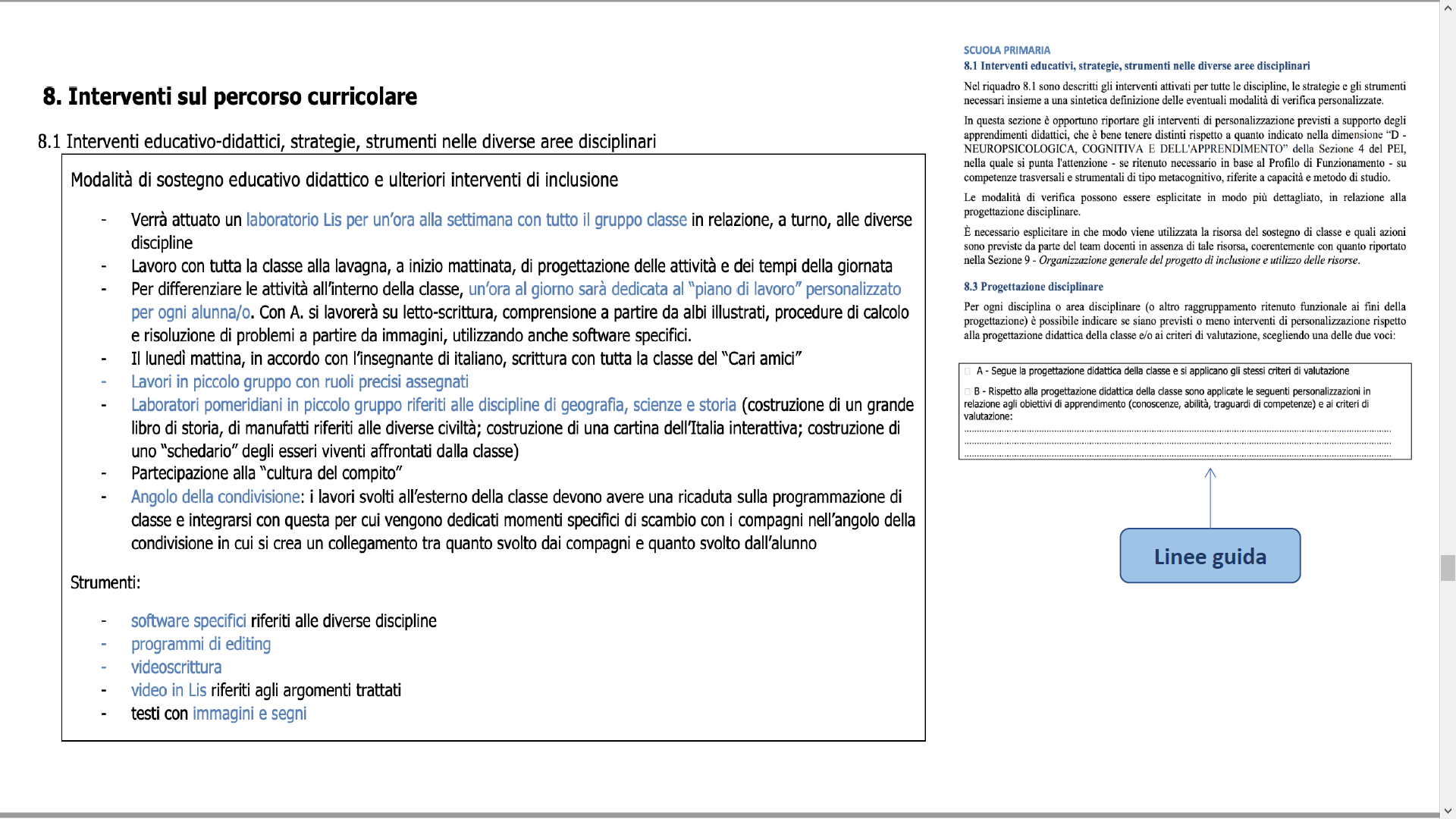 CONTOSO ALL-HANDS
33
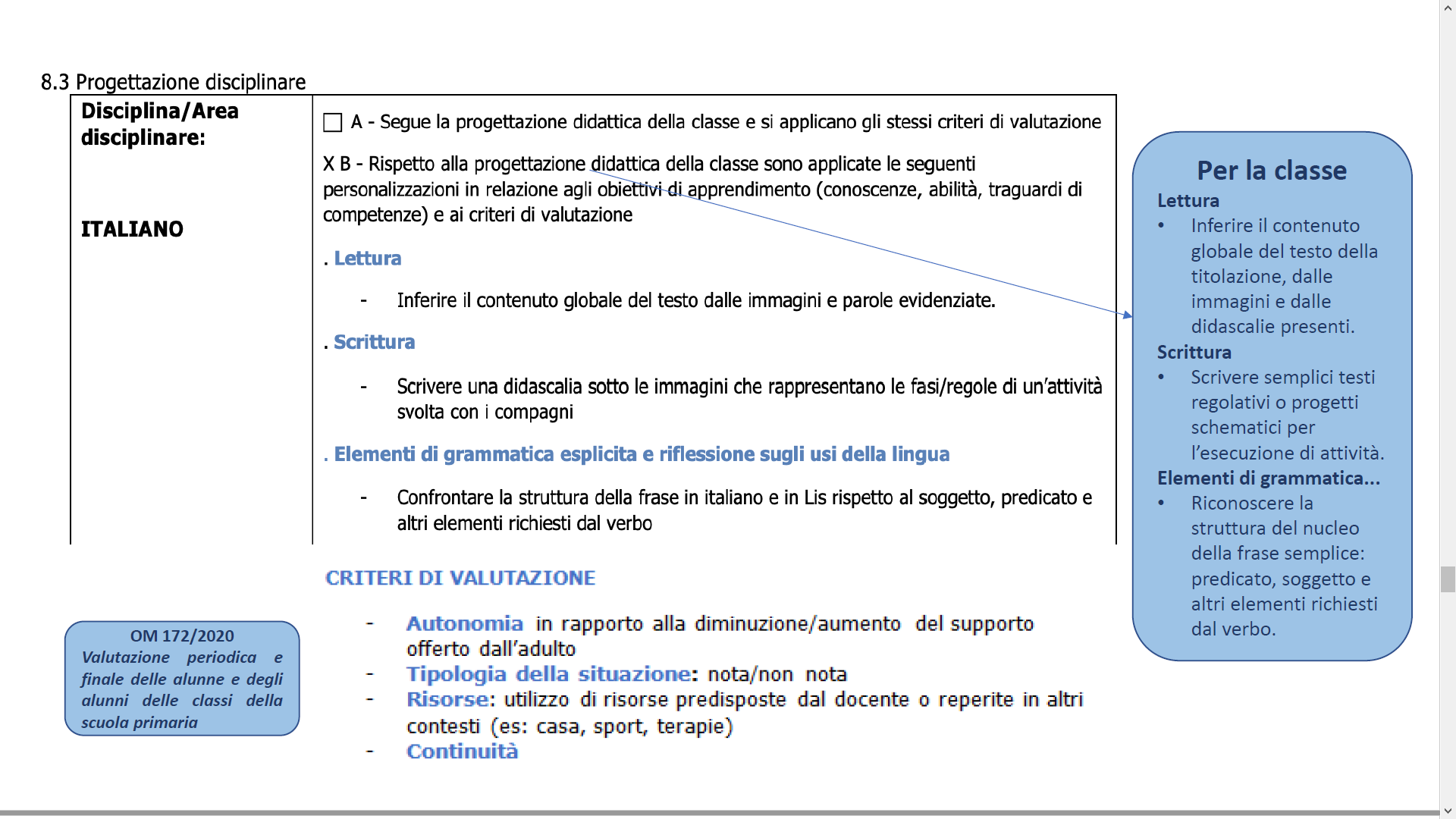 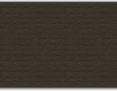 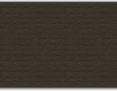 CONTOSO ALL-HANDS
34
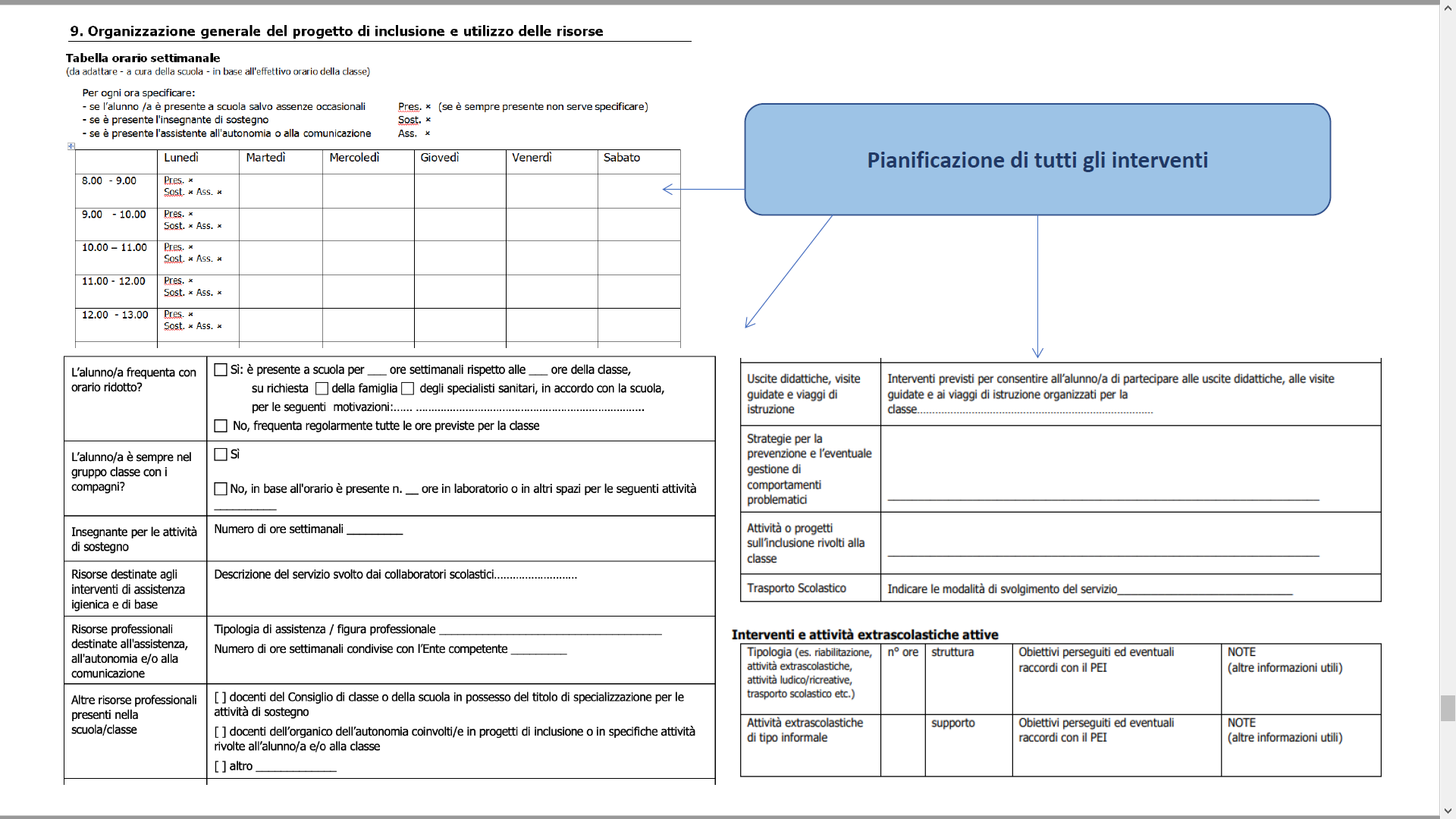 CONTOSO ALL-HANDS
35
LE DIMENSIONI DEL P.E.I.  
E LE INDICAZIONI PER IL CURRICOLO NELLA SCUOLA 
DELL’INFANZIA
36
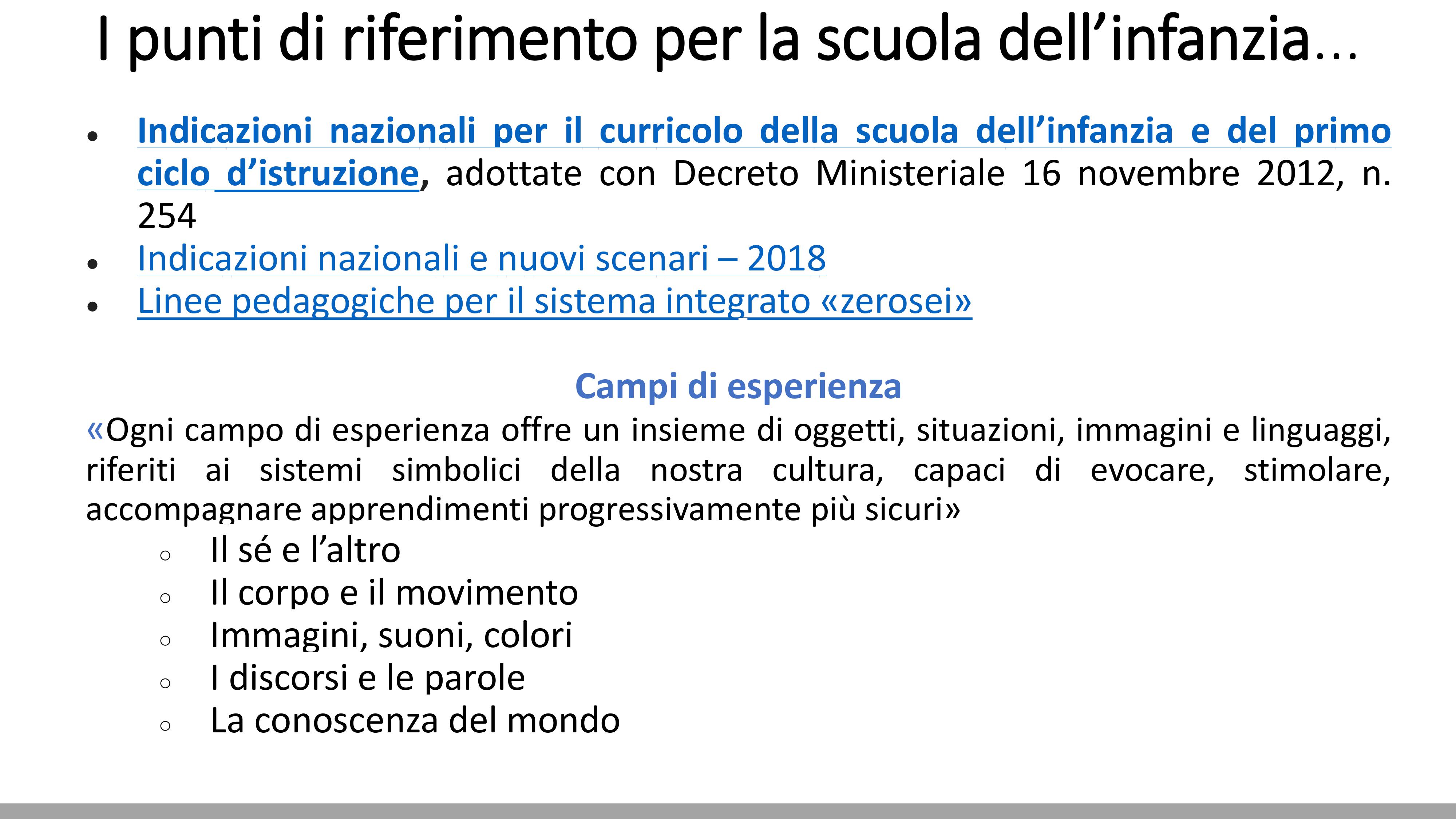 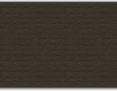 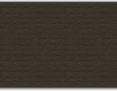 CONTOSO ALL-HANDS
37
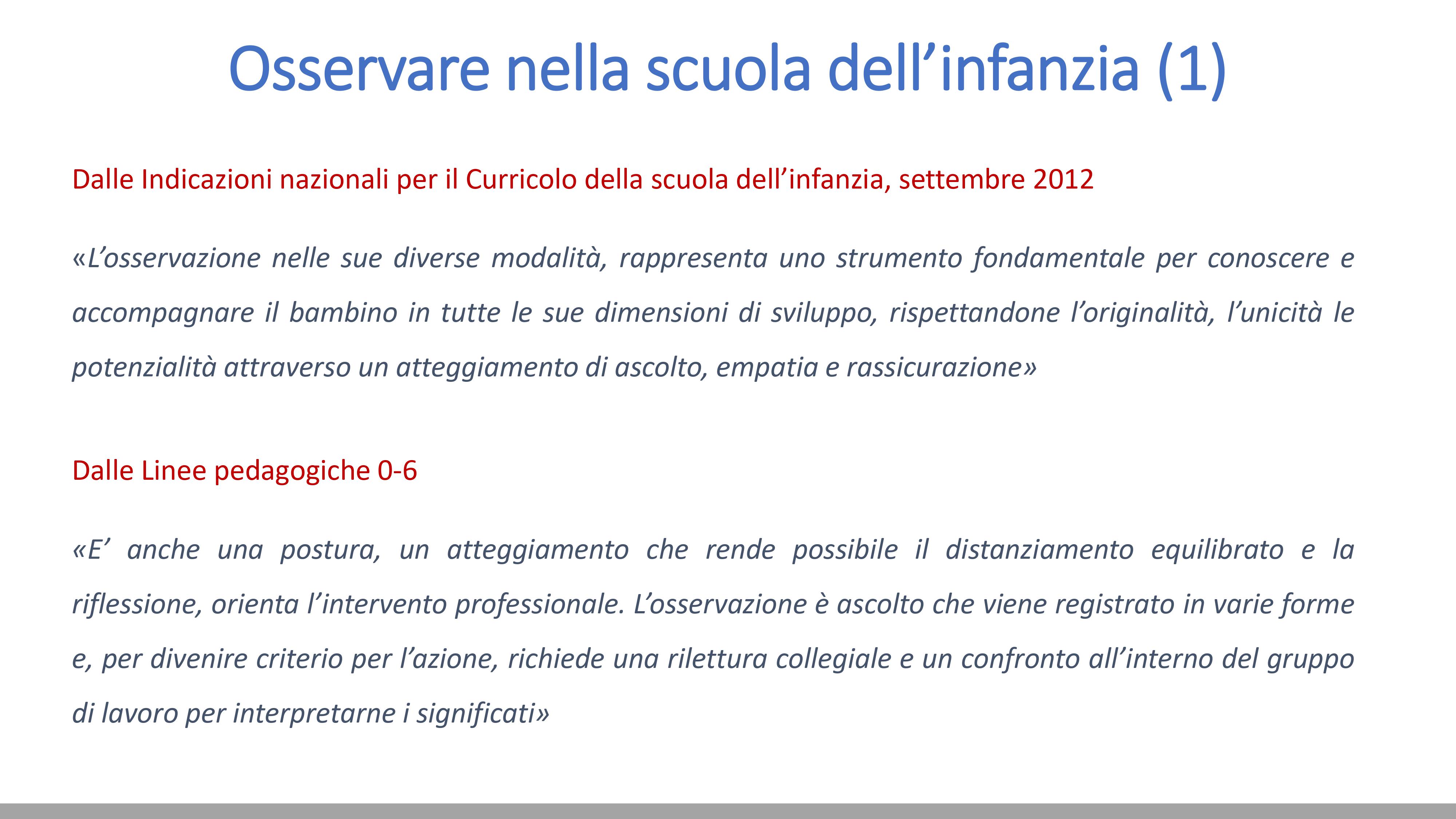 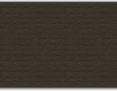 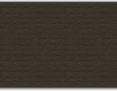 CONTOSO ALL-HANDS
38
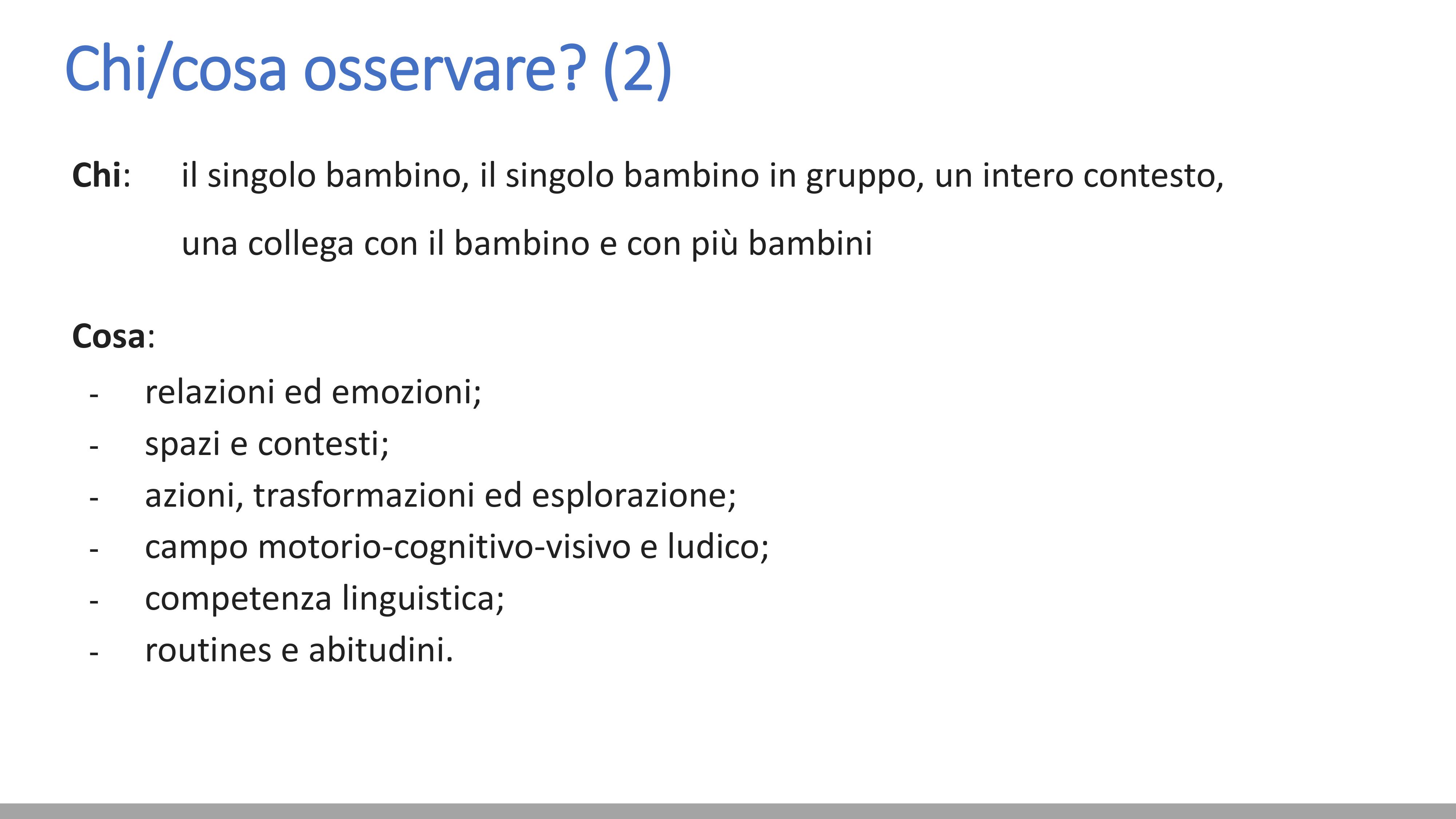 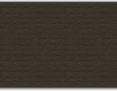 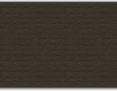 CONTOSO ALL-HANDS
39
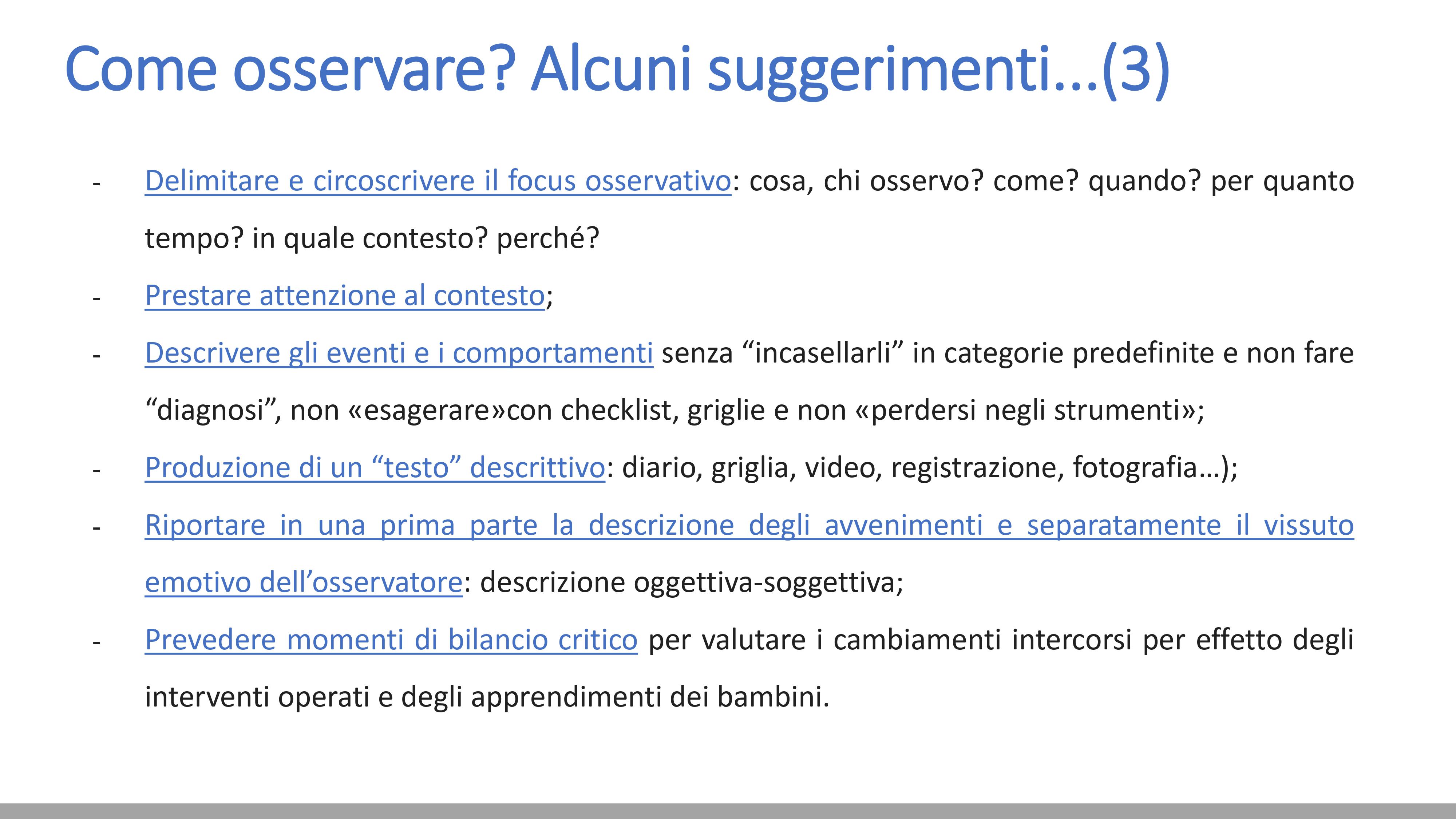 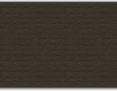 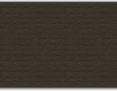 CONTOSO ALL-HANDS
40
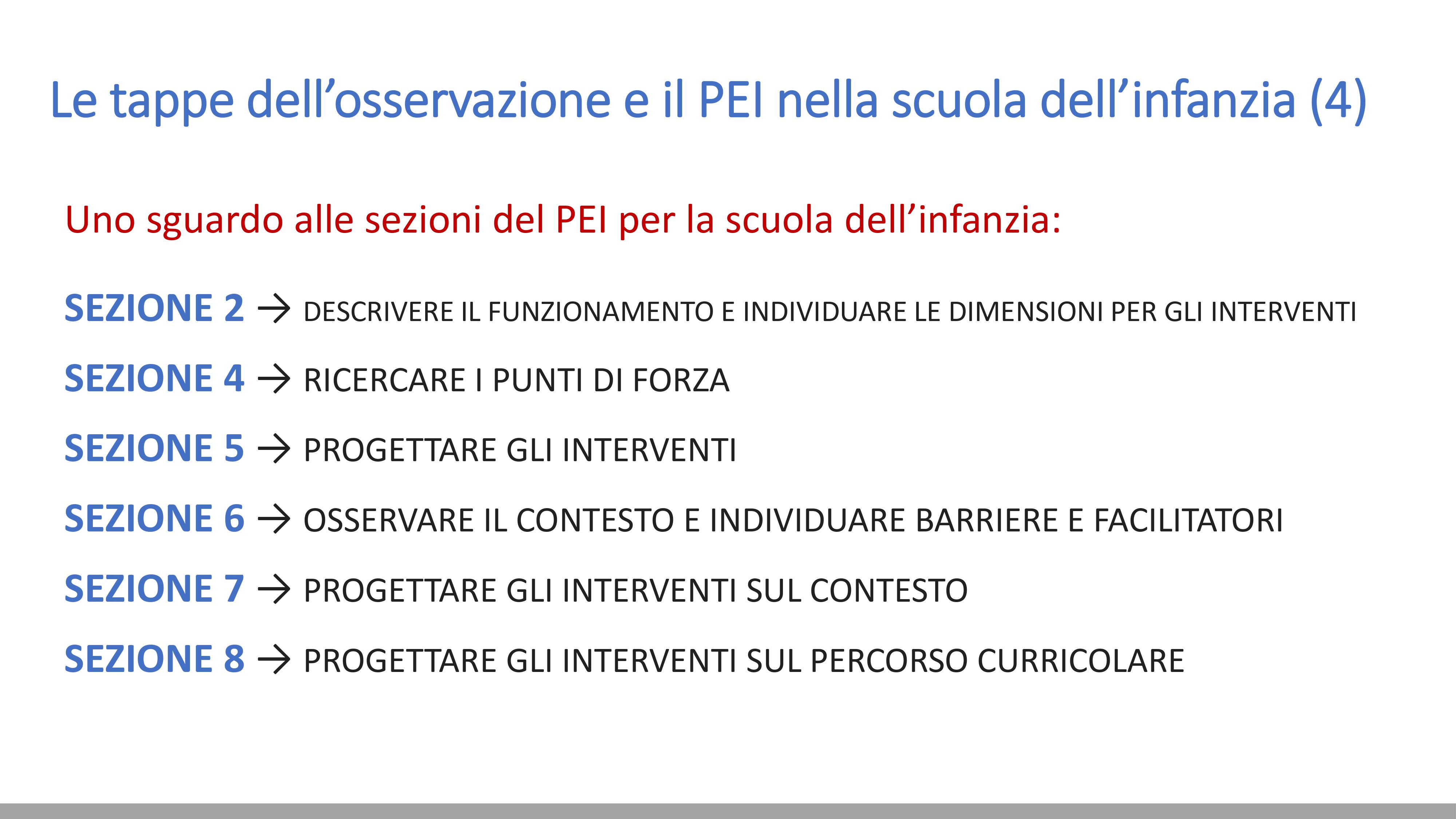 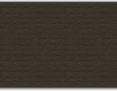 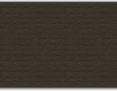 41
DALL’OSSERVAZIOE 
ALLA PROGETTAZIONE 
PER L’INCLUSIONE
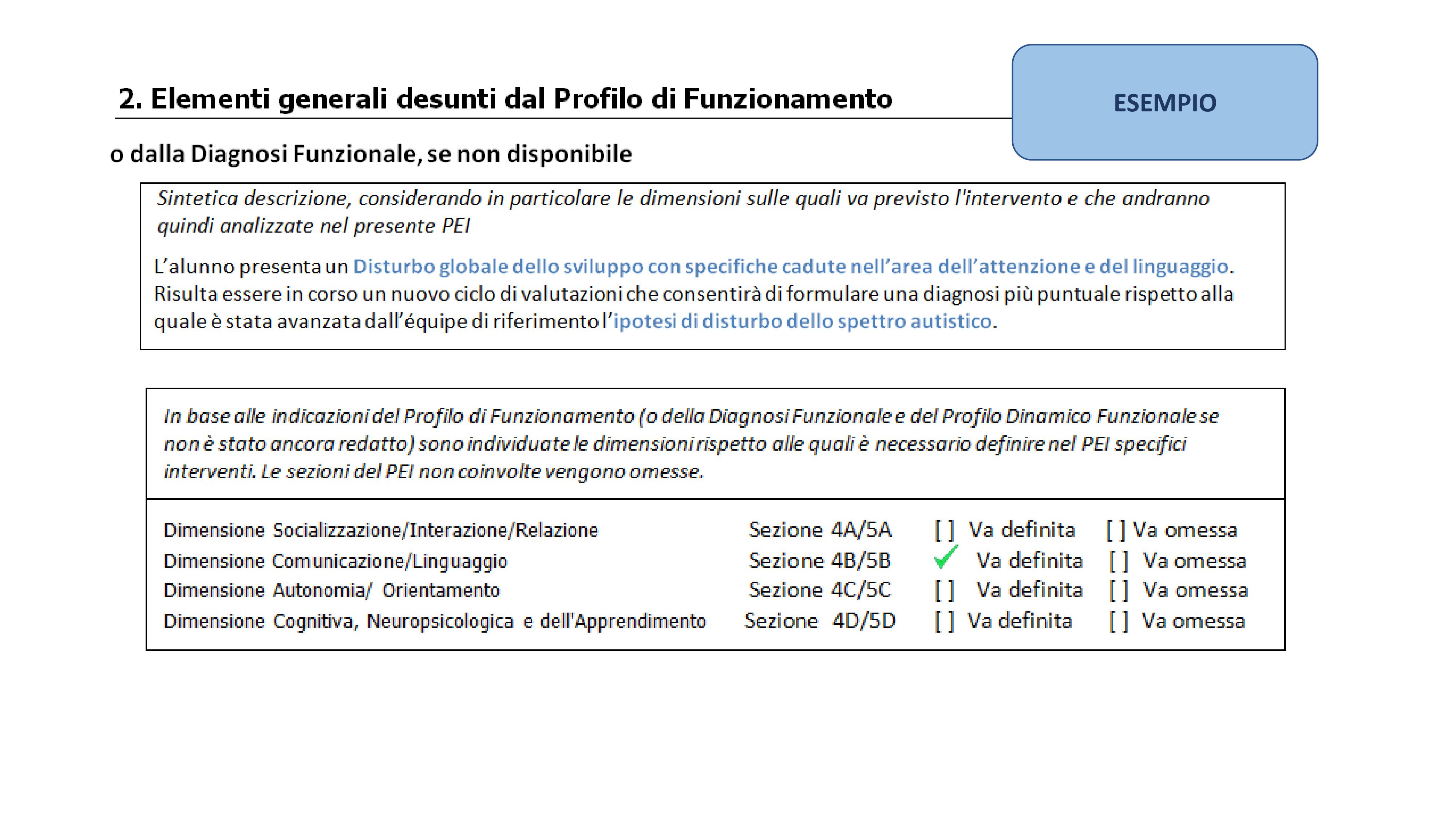 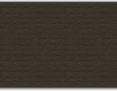 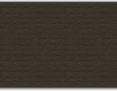 CONTOSO ALL-HANDS
43
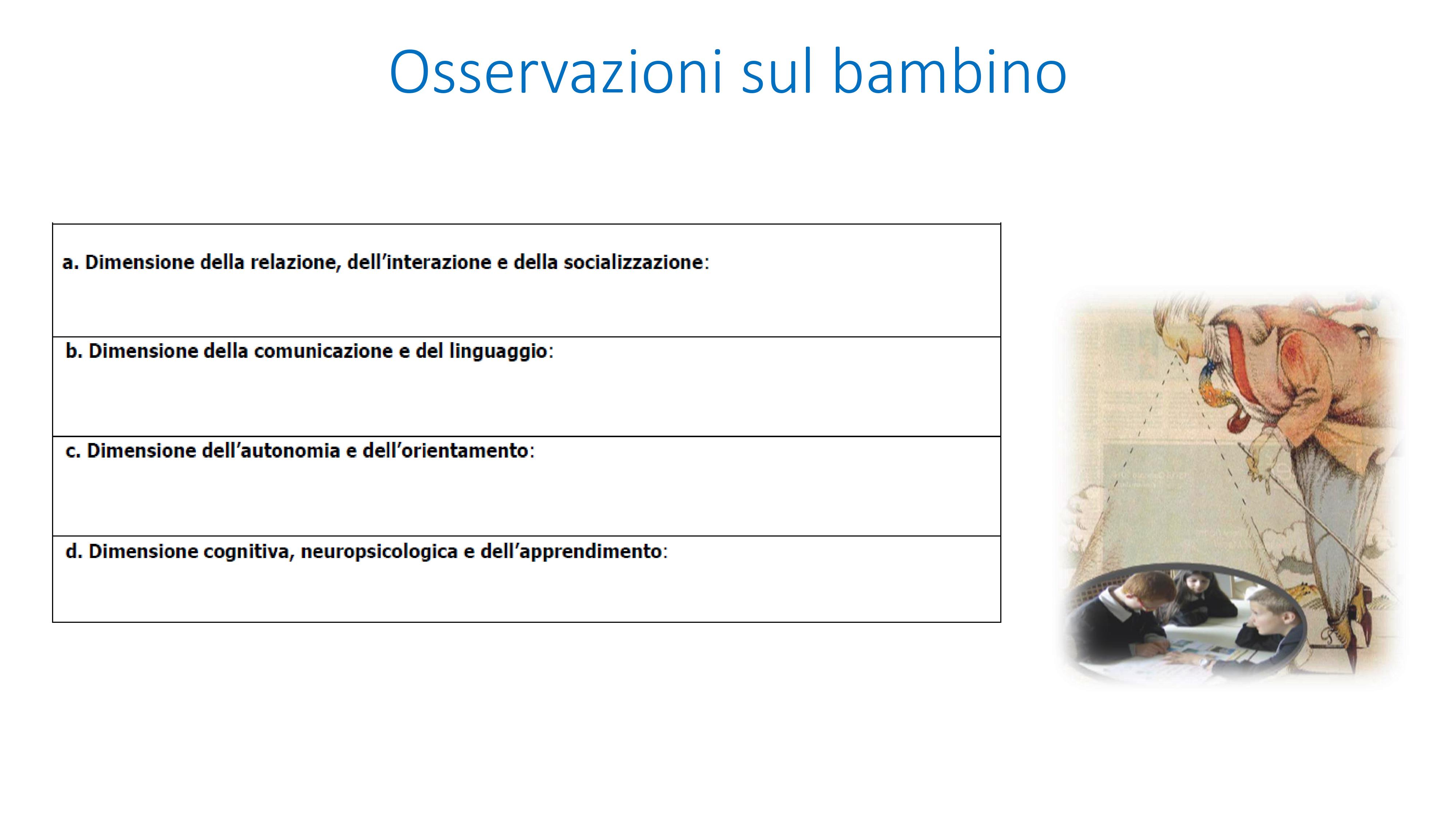 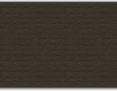 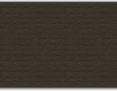 CONTOSO ALL-HANDS
44
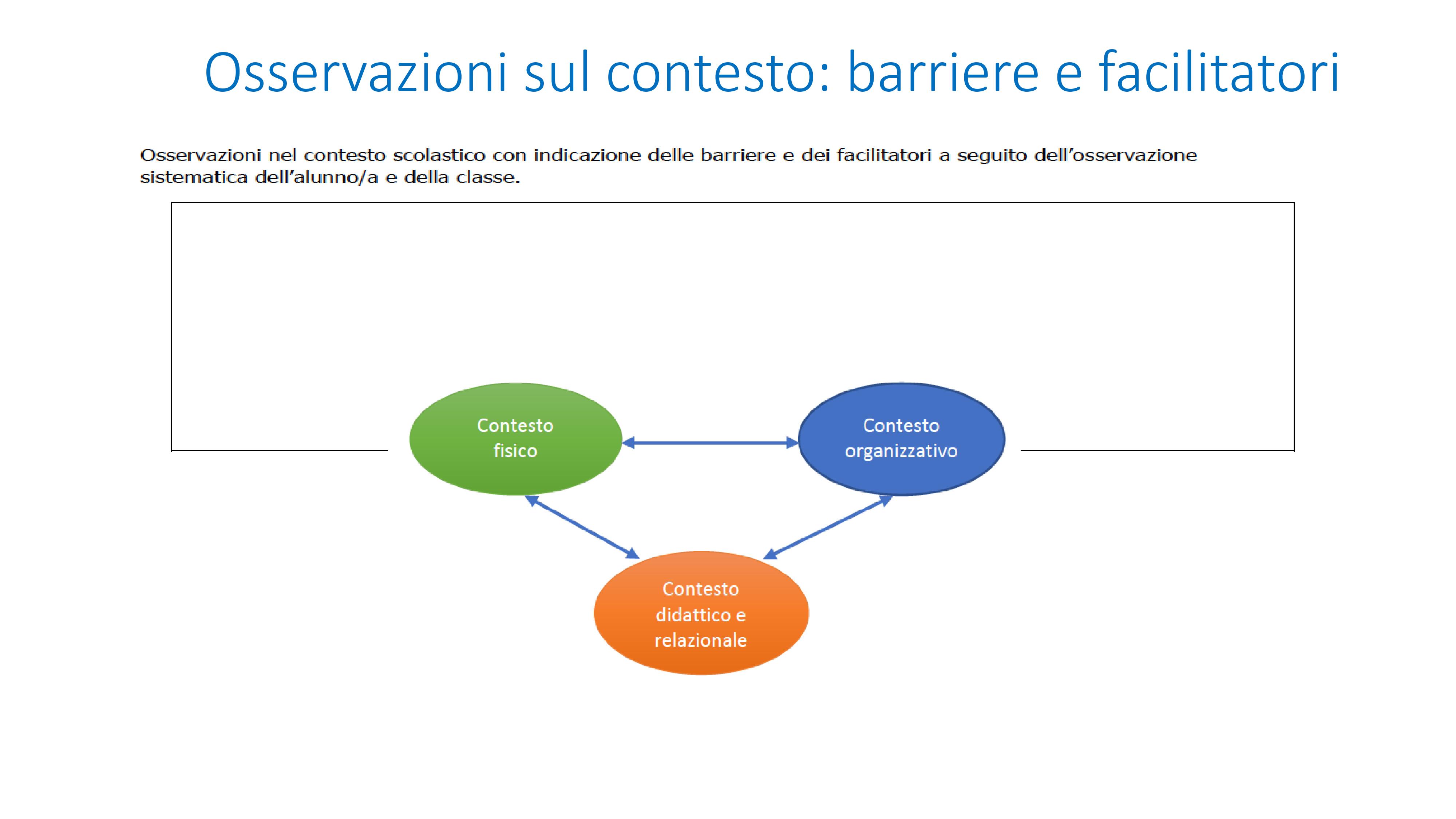 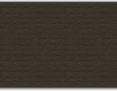 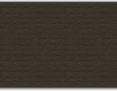 CONTOSO ALL-HANDS
45
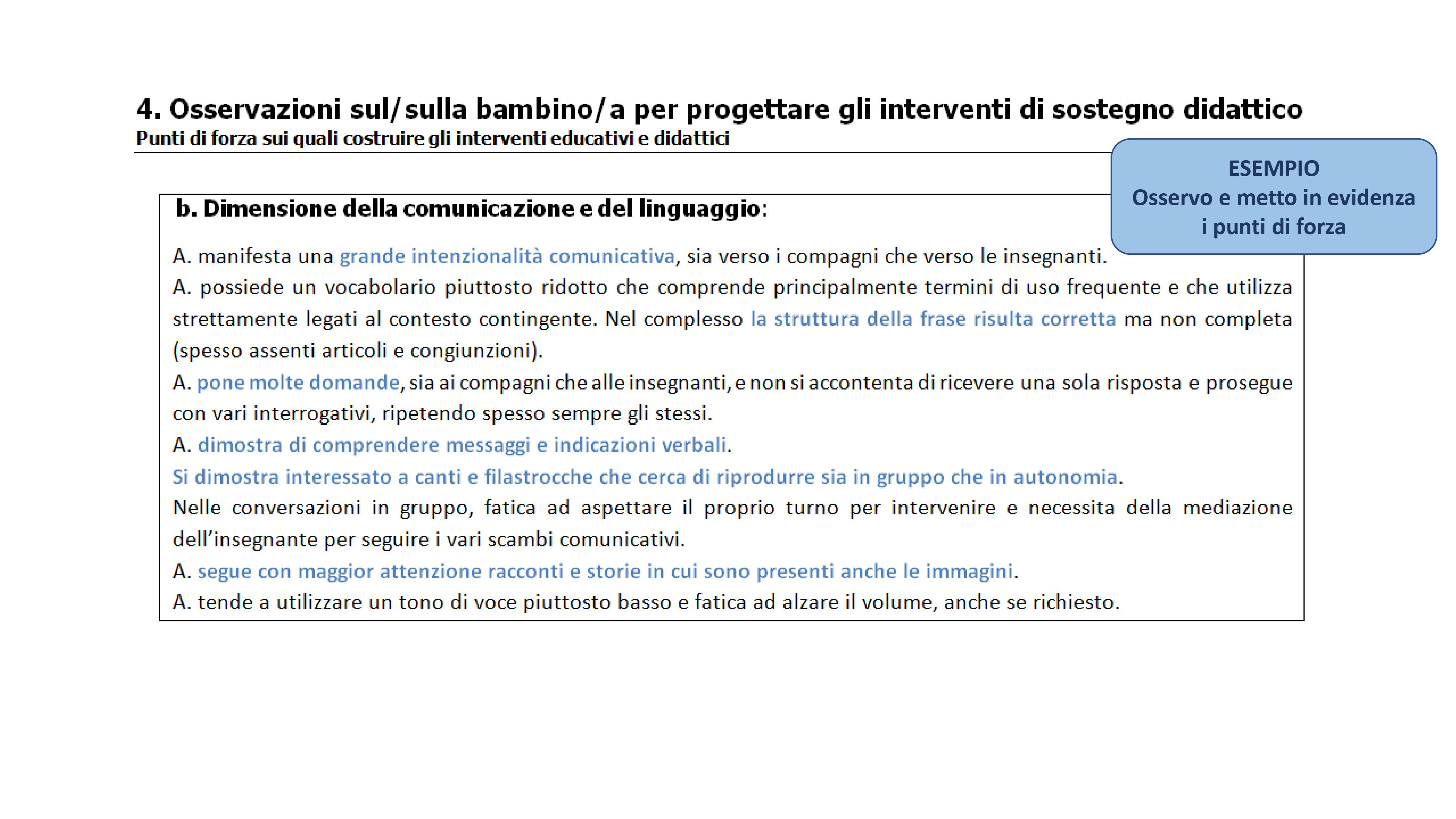 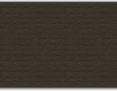 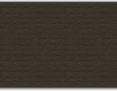 CONTOSO ALL-HANDS
46
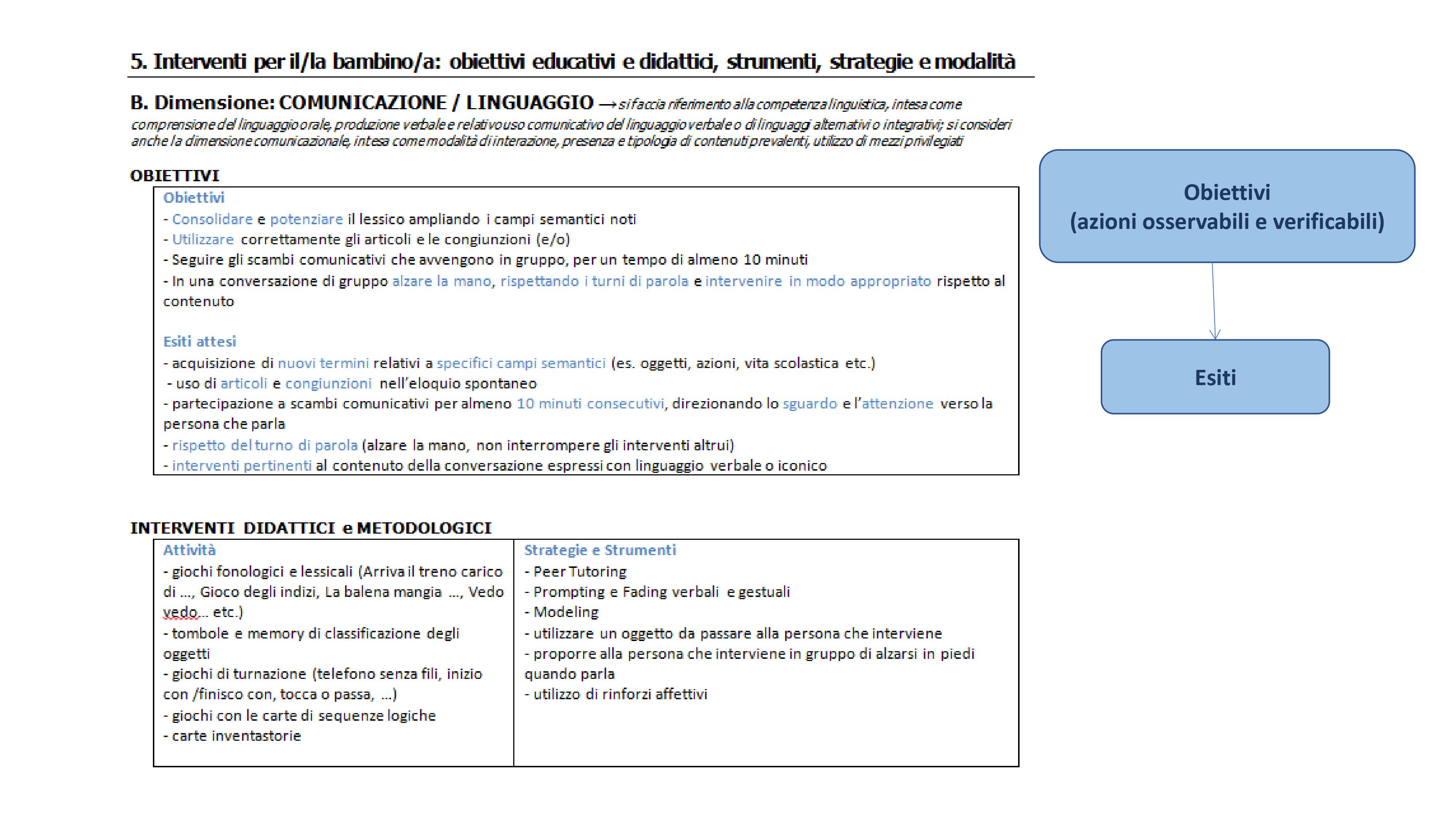 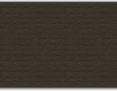 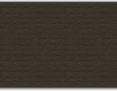 CONTOSO ALL-HANDS
47
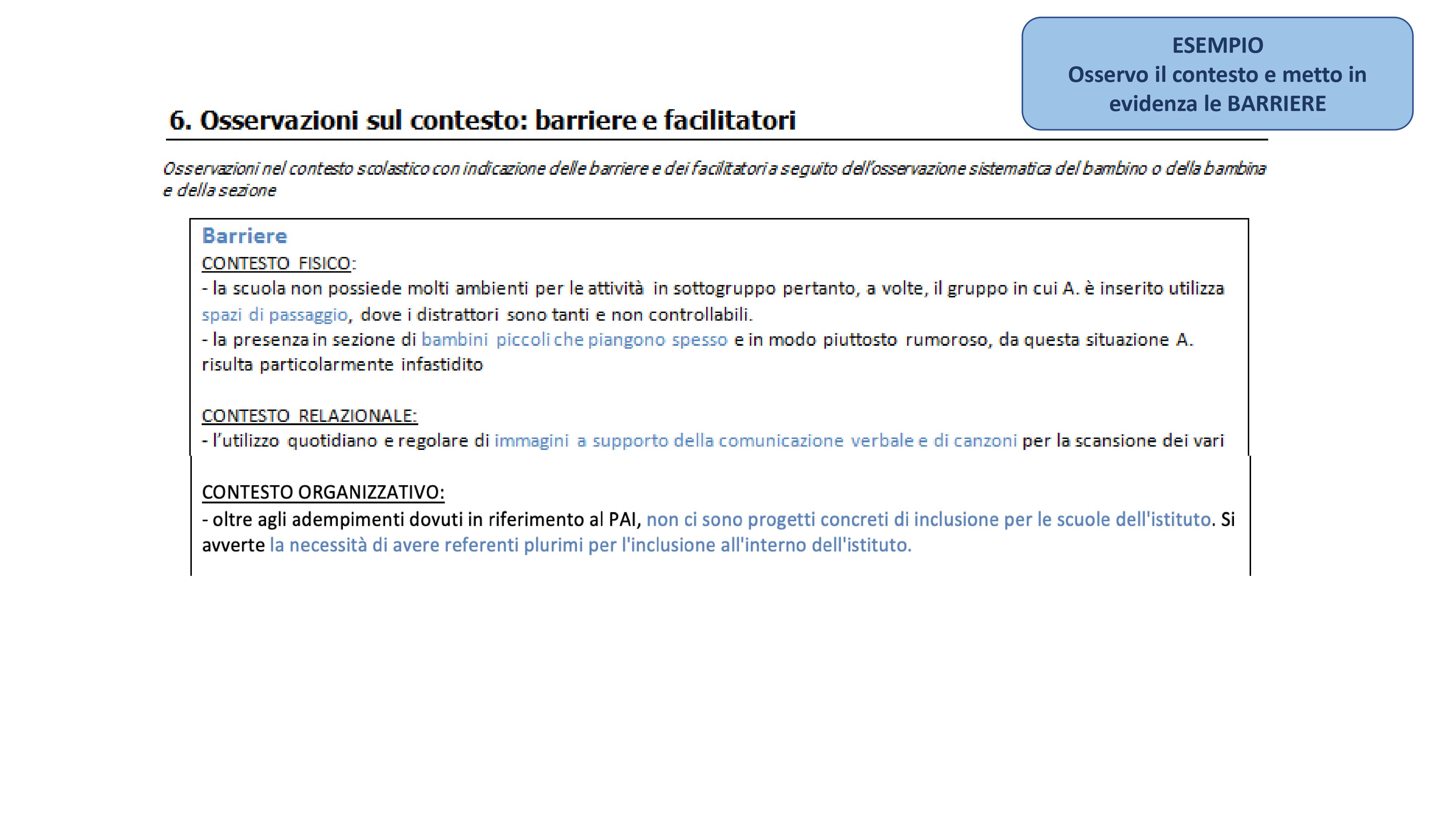 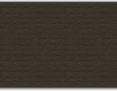 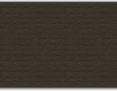 CONTOSO ALL-HANDS
48
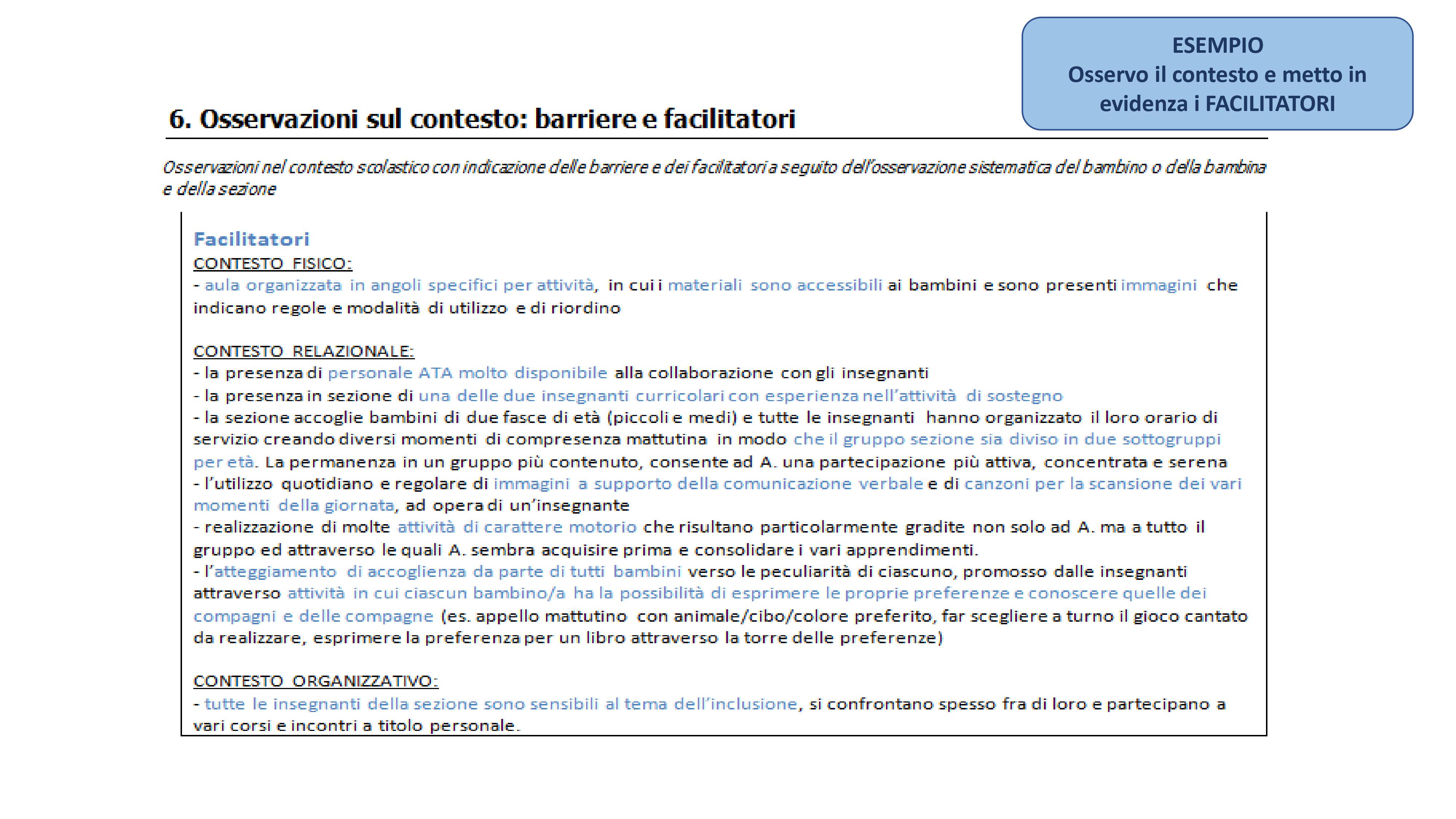 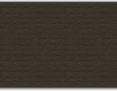 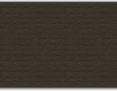 CONTOSO ALL-HANDS
49
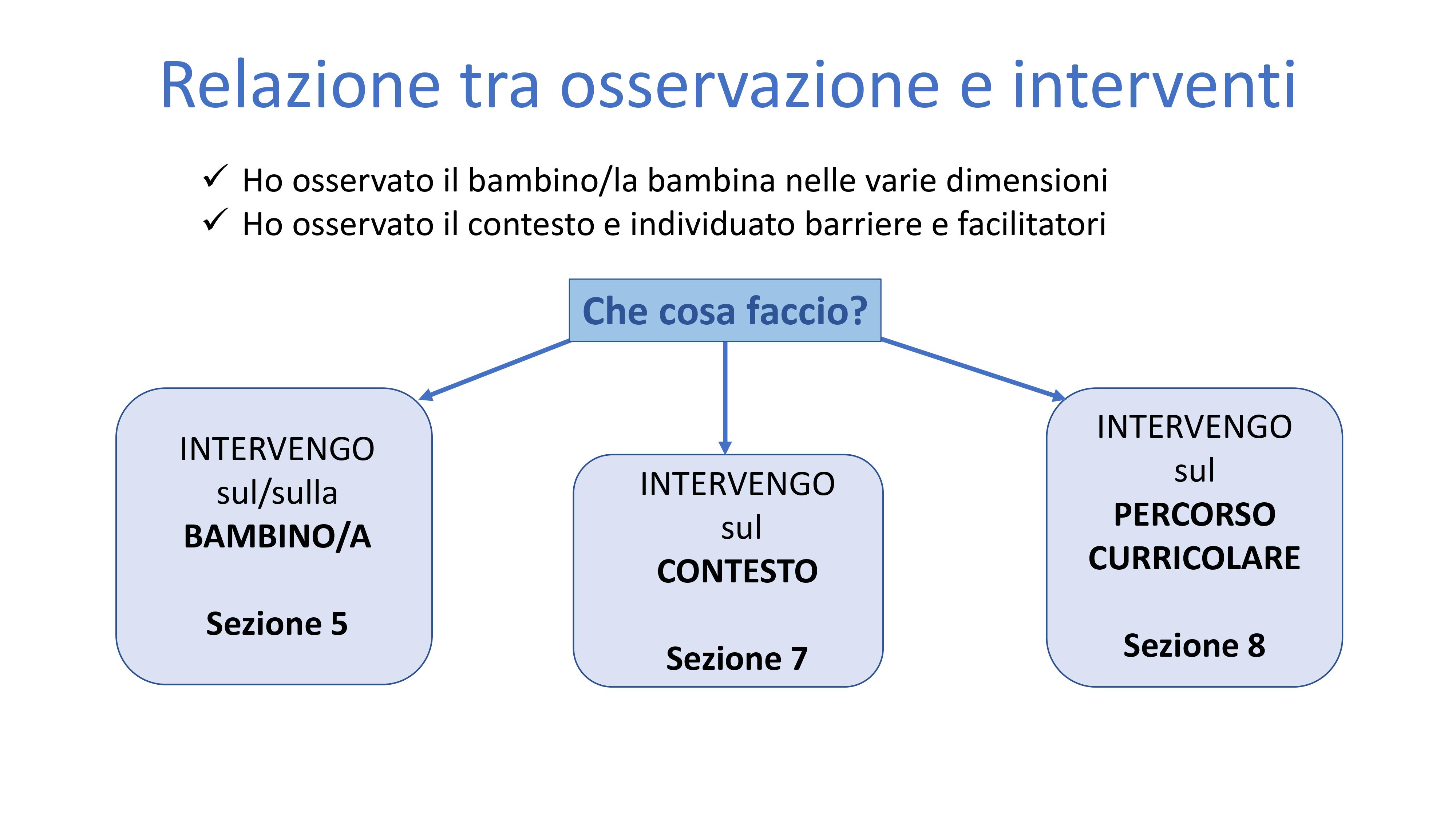 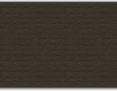 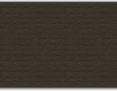 CONTOSO ALL-HANDS
50
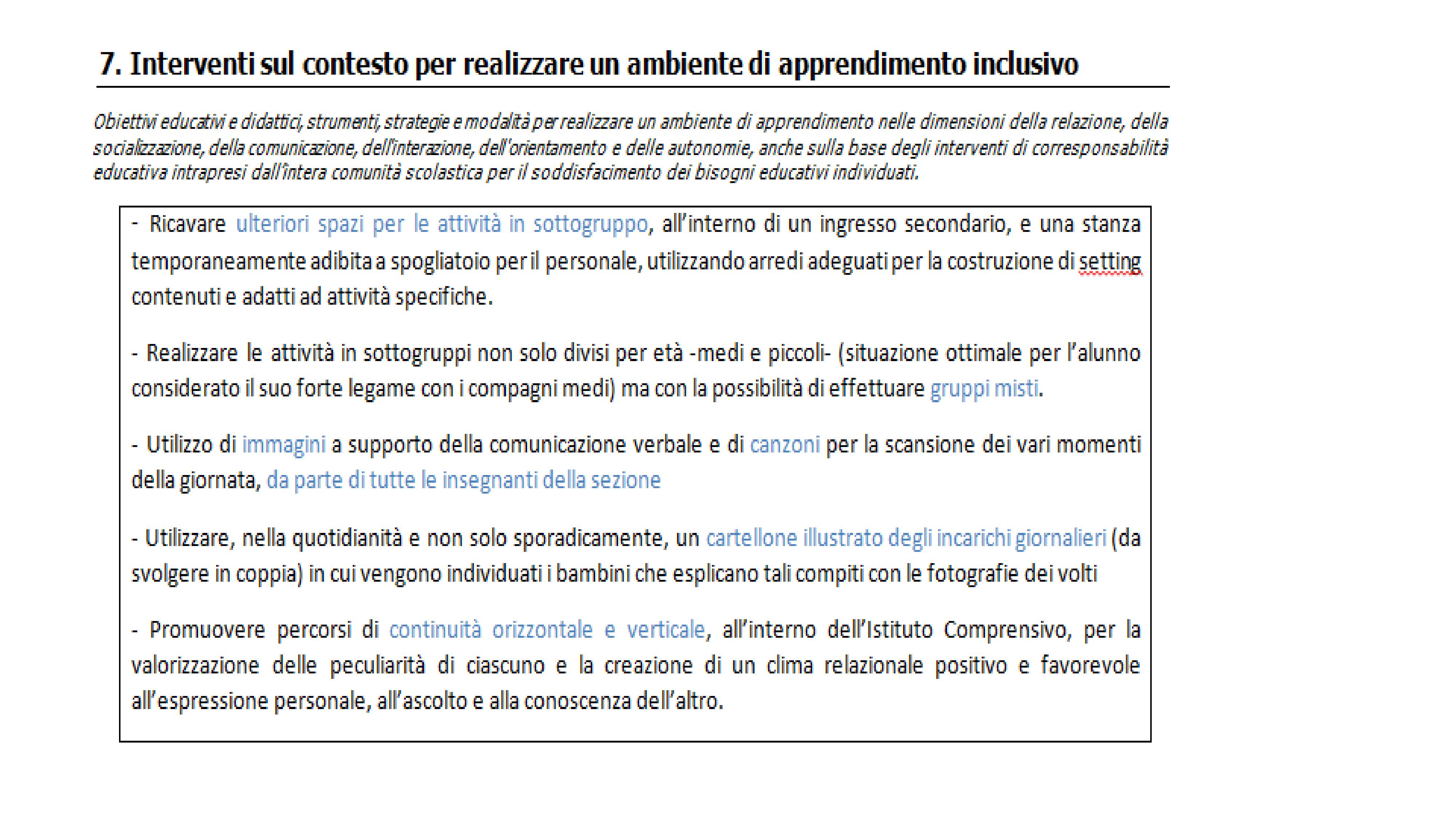 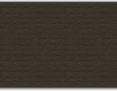 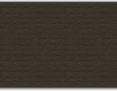 CONTOSO ALL-HANDS
51
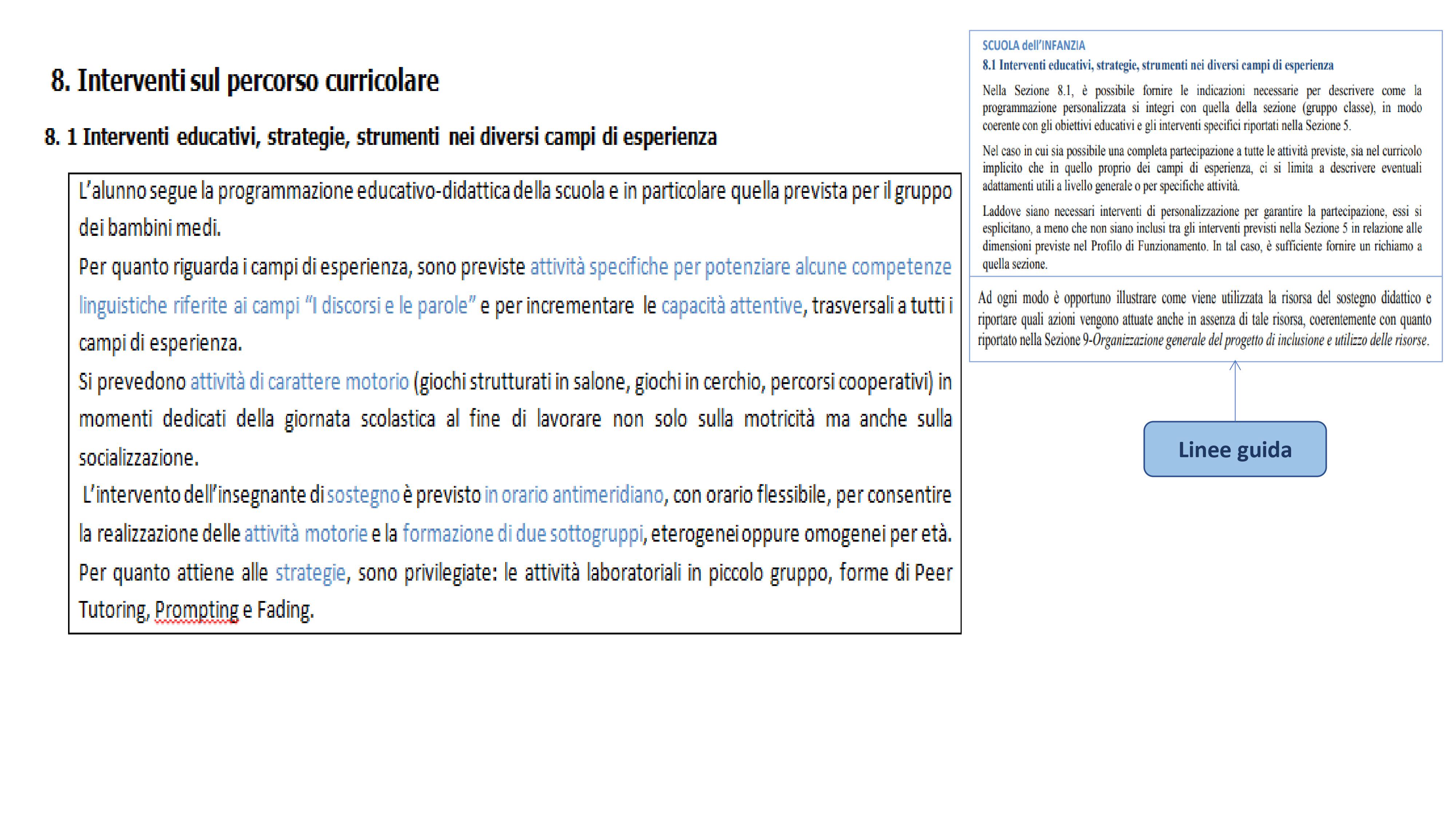 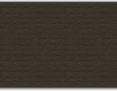 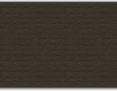 CONTOSO ALL-HANDS
52
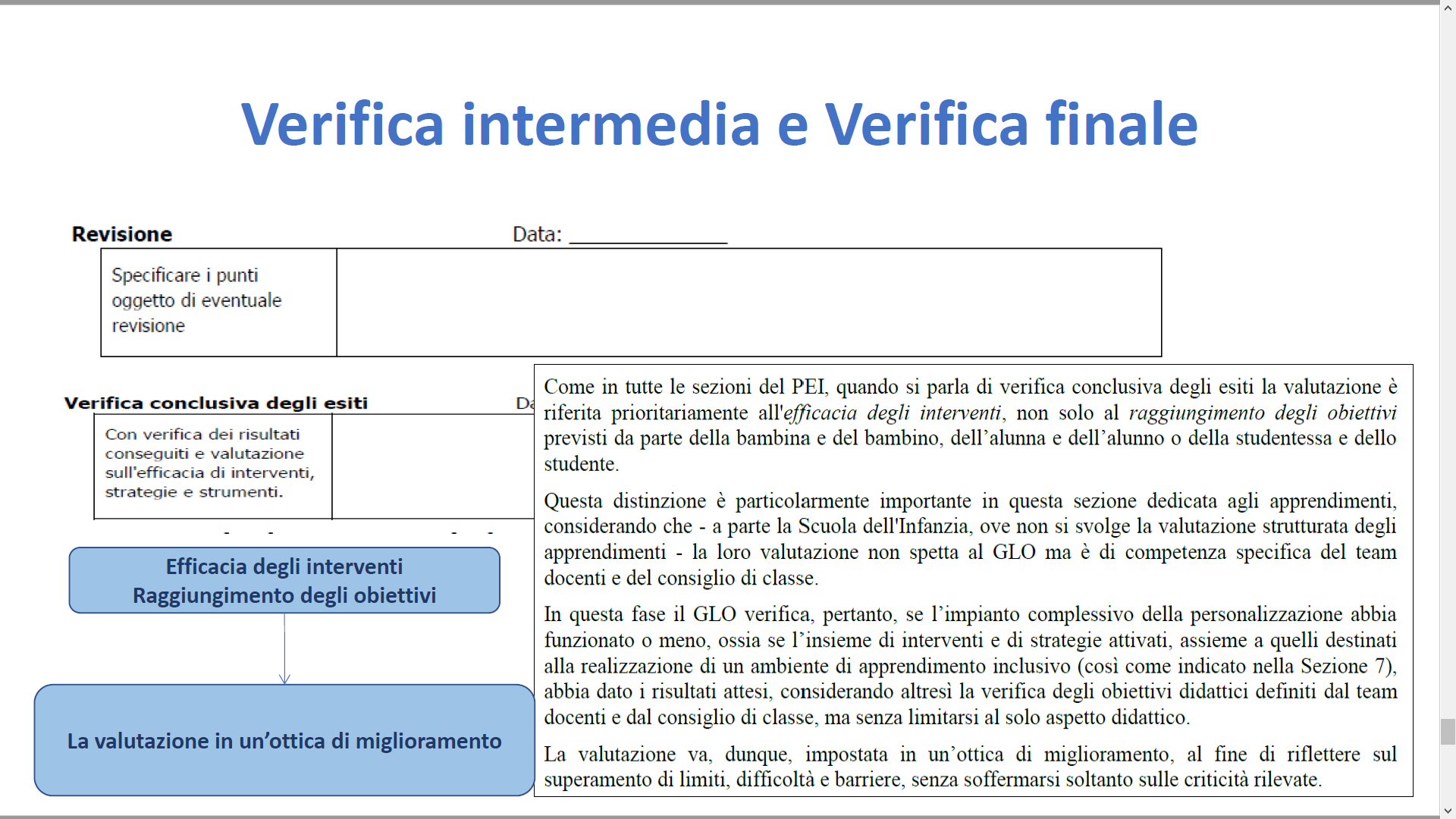 53
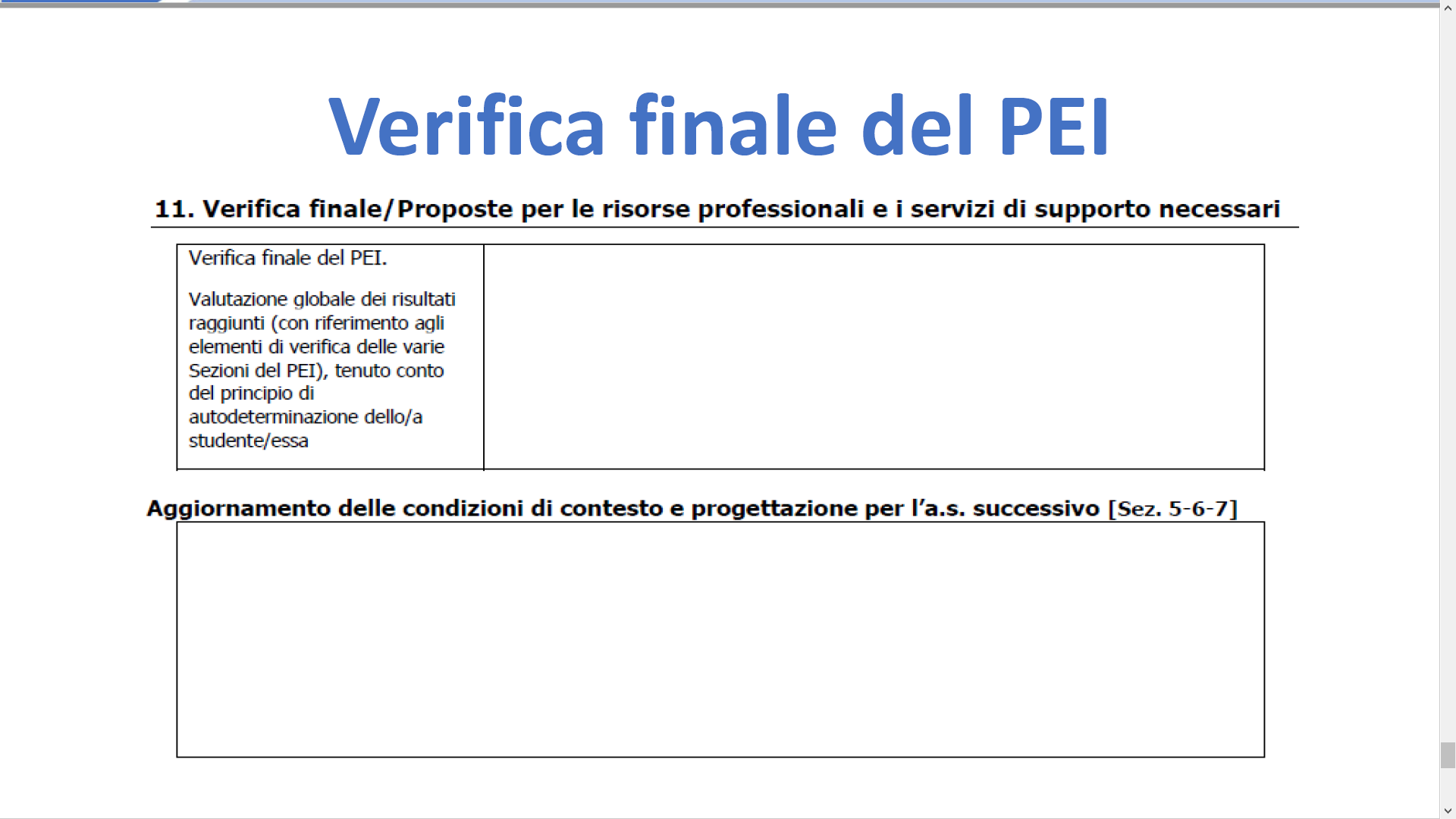 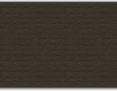 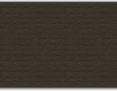 CONTOSO ALL-HANDS
54
https://www.istruzione.it/inclusione-e-nuovo-pei
ATTIVITA’ DI FORMAZIONE 
MIUR
55
GRAZIE A TUTTI
56